Einführung in InstagramVHS MünsterDozent: Christian Gertz
Christian Gertz

Texter, Redakteur, PR- und Social Media Berater
Studium FH Münster3 Jahre PR-Management
Ausbildung Kommunikationsmanagementund Medientrainer
Selbständig seit 2009 Geschäftsführung complus Fernakademie für Kommunikation
Tätig für ILS, Alfatraining, BWV, VHS etc.E-Mail: cg@mehrtexte.de
Daten und Fakten
Weitere Materialien und Downloads zum Kurs finden Sie unter: -> https://www.mehrtexte.de/weiterbildung/einfuehrung-in-instagram-gertz-vhs-2025/
Daten und Fakten + Geschichte
Die Anwendung wurde von Kevin Systrom (*1983) und Mike Krieger (*1986) entwickelt, die in San Francisco ihre auf der Check-In-Software burbn erstellt hatten. Sie erweiterten burbn nachfolgend auf Fotos und veröffentlichten Instagram schließlich am 6. Oktober _______ im App Store.Im April 2012 teilte Facebook mit, dass es Instagram zum Preis von ________________ übernehmen werde. Zu diesem Zeitpunkt hatte Instagram zwölf Mitarbeiter und kein Ertragsmodell.Kevin Systrom und Mike Krieger wurden CEOs und blieben sechs Jahre bei Instagram.
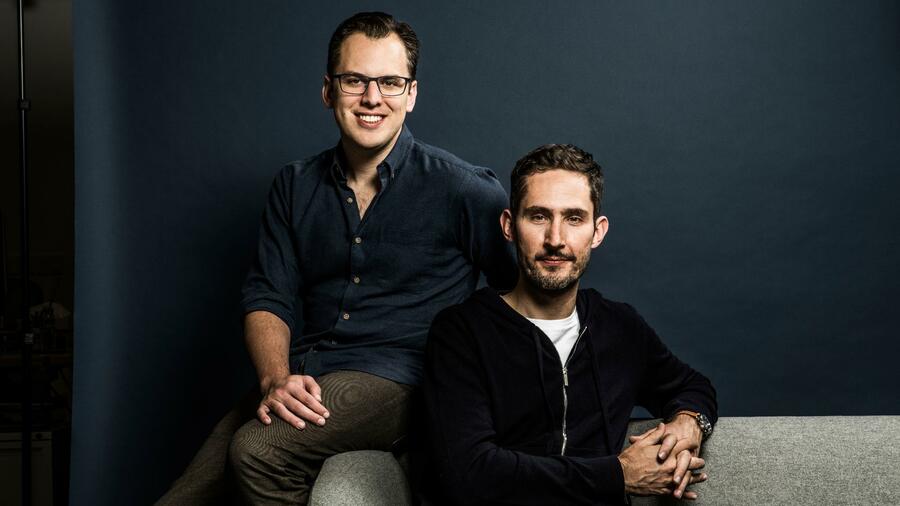 Daten und Fakten + Geschichte
Die Anwendung wurde von Kevin Systrom (*1983) und Mike Krieger (*1986) entwickelt, die in San Francisco ihre auf der Check-In-Software burbn erstellt hatten. Sie erweiterten burbn nachfolgend auf Fotos und veröffentlichten Instagram schließlich am 6. Oktober __2010__ im App Store.Im April 2012 teilte Facebook mit, dass es Instagram zum Preis von __ einer Milliarde US-Dollar __ übernehmen werde. Zu diesem Zeitpunkt hatte Instagram zwölf Mitarbeiter und kein Ertragsmodell.Kevin Systrom und Mike Krieger wurden CEOs und blieben sechs Jahre bei Instagram.
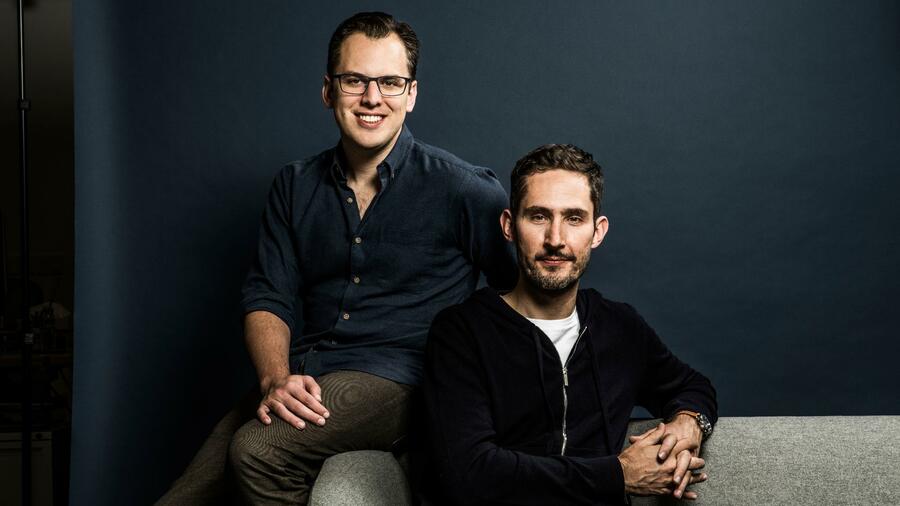 Höchste Interaktionsrate
Über 2 Milliarden monatliche Nutzer (MAU), 500 Millionen täglich aktiv (DAU)

 45,2 Millionen Nutzer im Monat in Deutschland (Stand 09/2024; 55% der Bevölkerung, 34 Mio. wöchentlich, 21 Mio. täglich)

 10 mal höhere Interaktionsrate als auf FB

Mehr als 90% der Nutzer folgen einem Unternehmen auf Instagram

200 Millionen aktive Unternehmensaccounts gibt es auf Instagram
130 Millionen wählen monatlich einen Shopping Beitrag aus
22 Millionen Produktansichten gibt es pro Tag
100 Millionen Menschen weltweit nutzen täglich Instagram Live
50 % der Menschen sehen jeden Tag ein Video auf Instagram
Ein Drittel der Beiträge auf Instagram sind Videos
Marktanteil
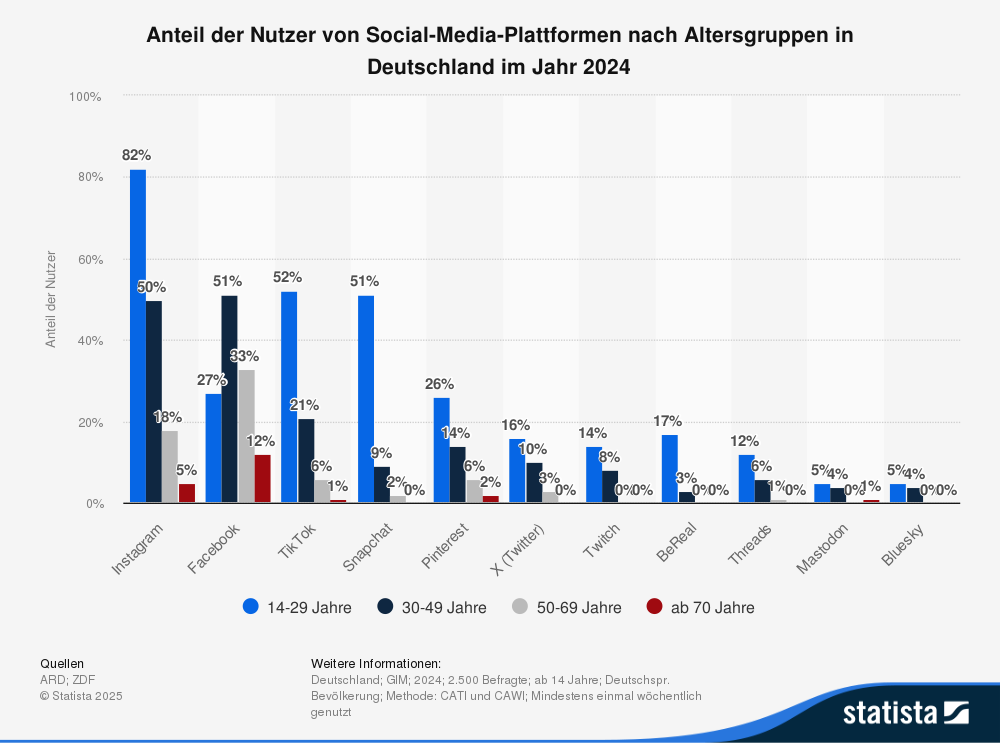 Crashkurs
Feed, Profil, Story und Co.
Kostenlose App in den App-Stores

Nutzbar ab 13 Jahre (Business-Account ab 16J.)

Insgesamt sind fünf Konten bei Instagram möglich

Account umwandelbar in Business-Account + Creator-Account
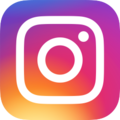 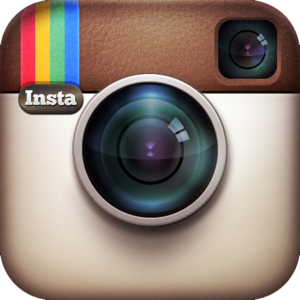 Technische Hintergründe
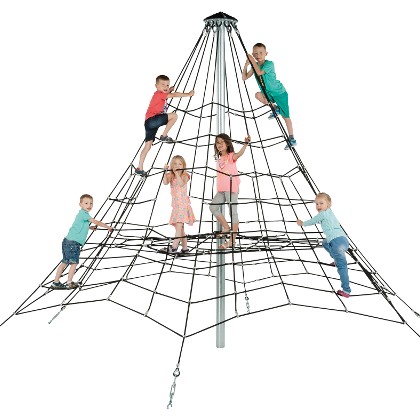 API = Application Programming Interface

Verknüpfung von „Sendemast zu Sendemast“
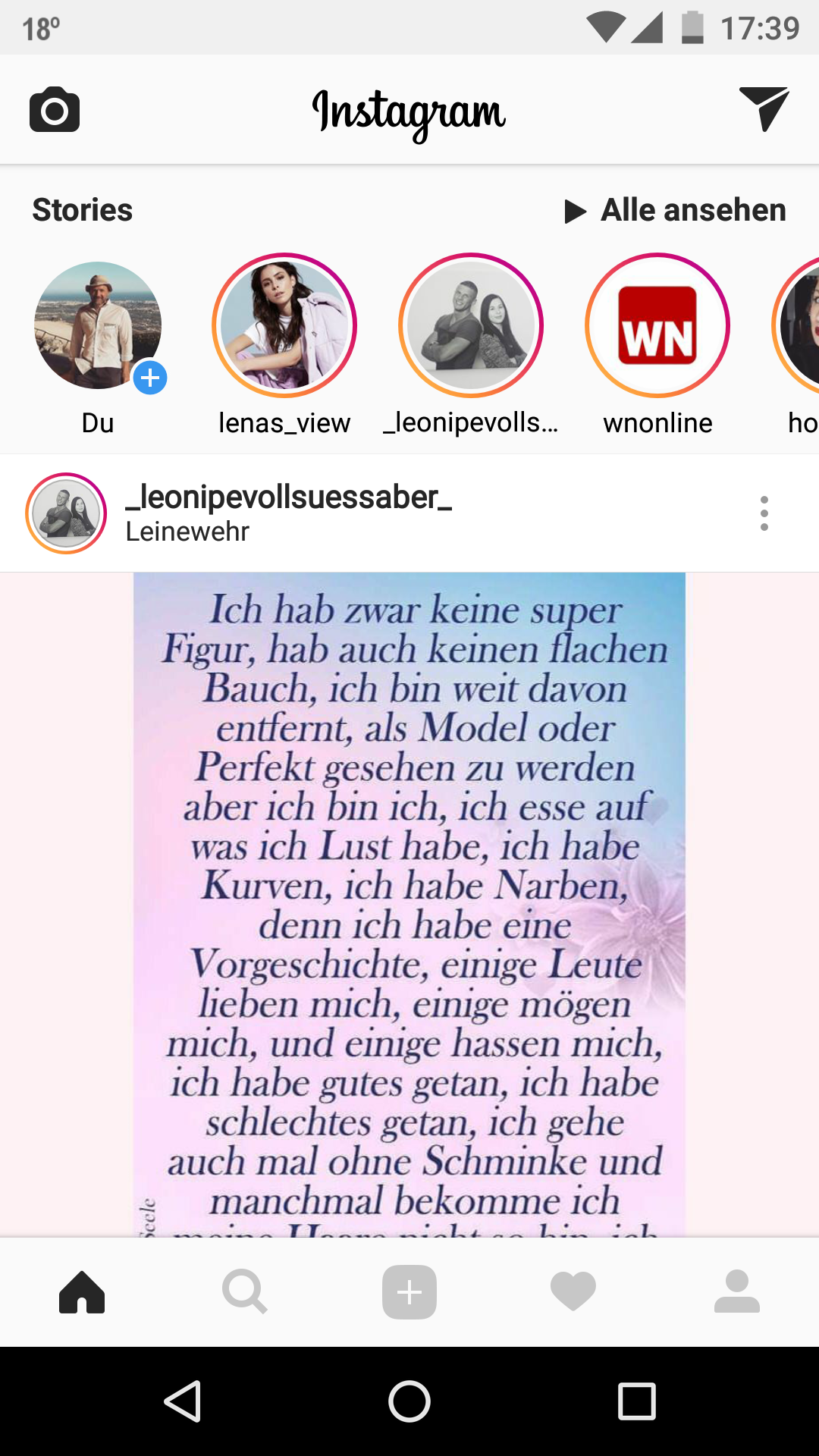 Der Feed
Algorithmus bestimmt über Relevanz für Nutzer*innen

Organische Reichweite eingeschränkt
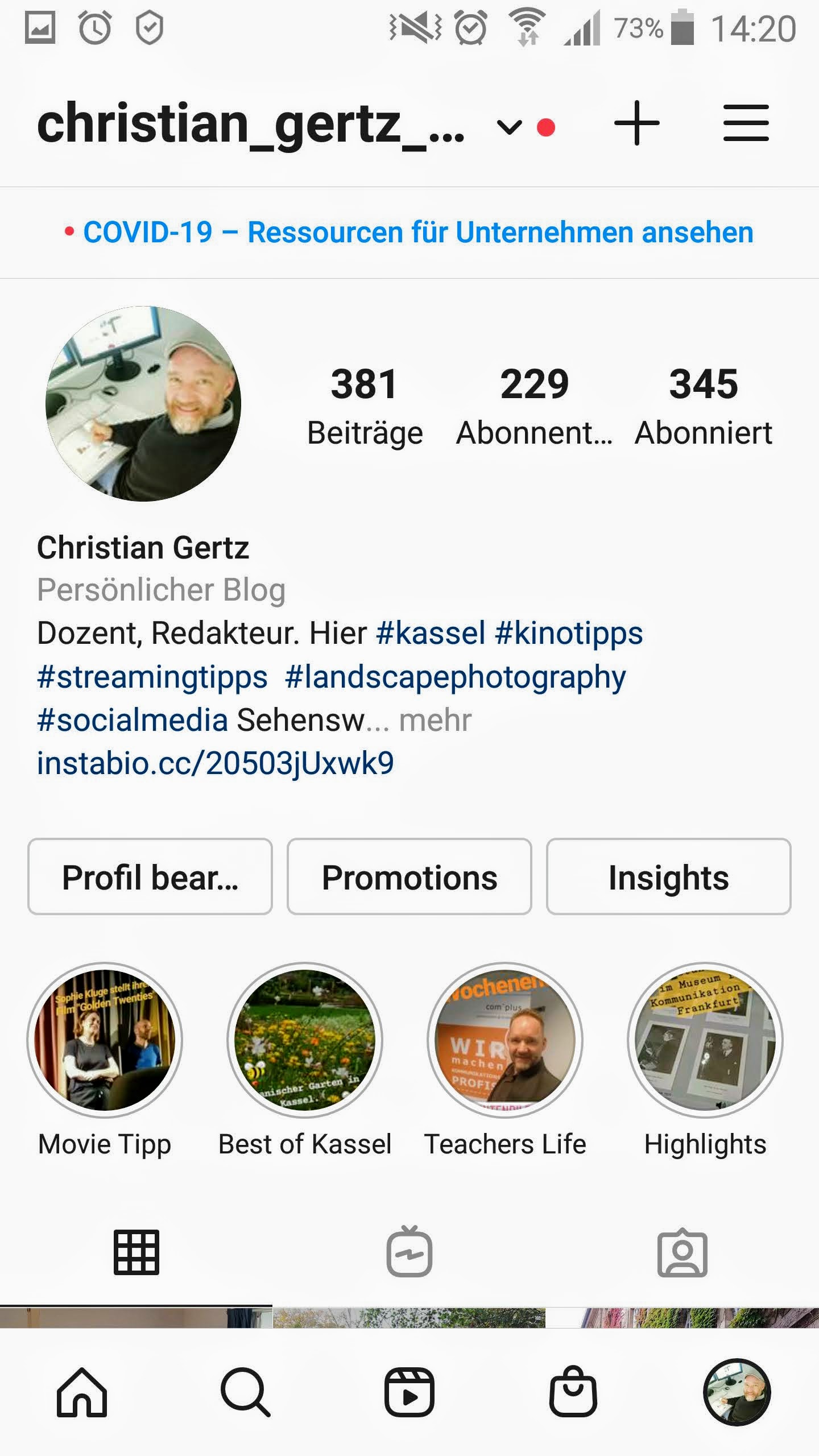 Profil
Kurzbiografie (mit max 25 Zeichen)

Nur ein Link möglich

Highlights aus den StoriesNotizen:
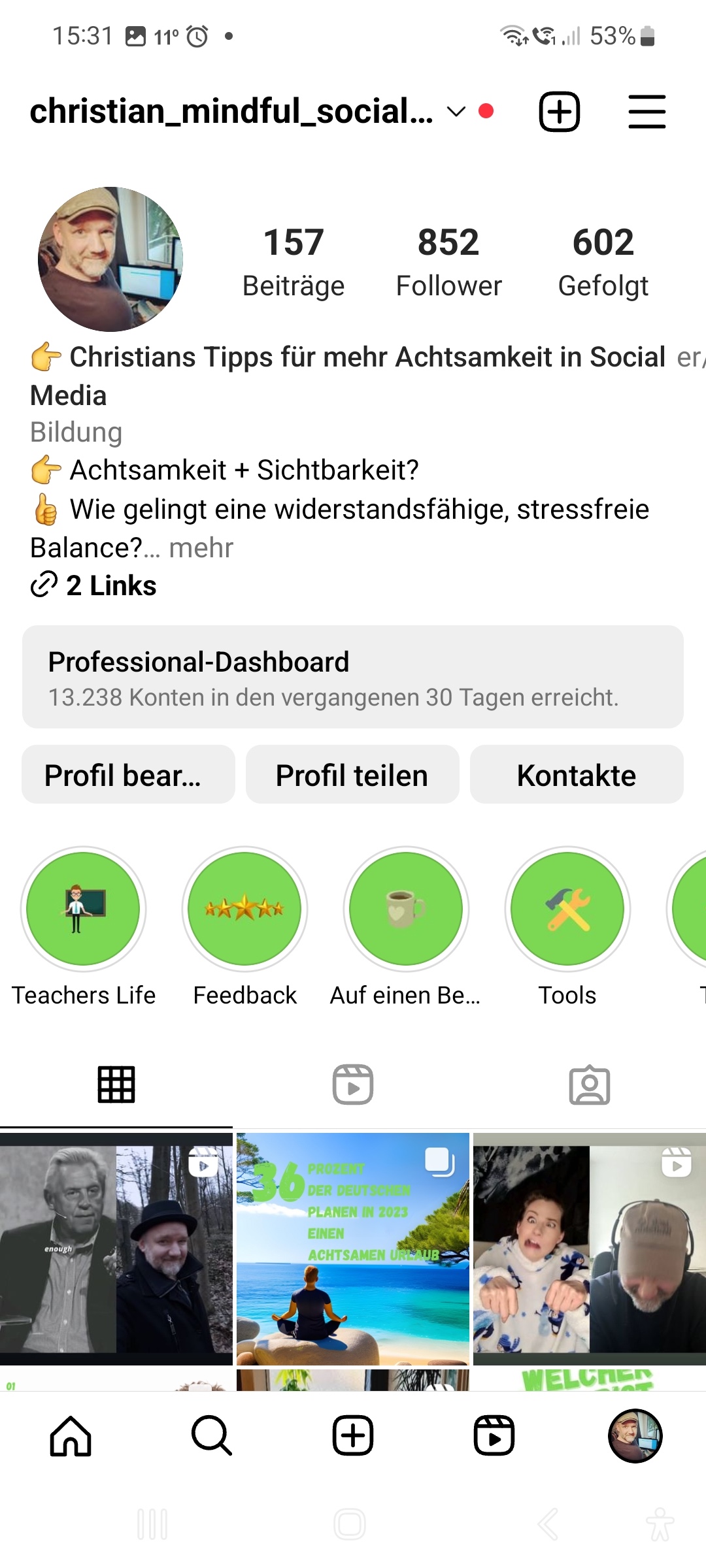 Profil
Kurzbiografie (jetzt mit max. 150 Zeichen)

Jetzt max. fünf Links möglich

Highlights aus den Stories
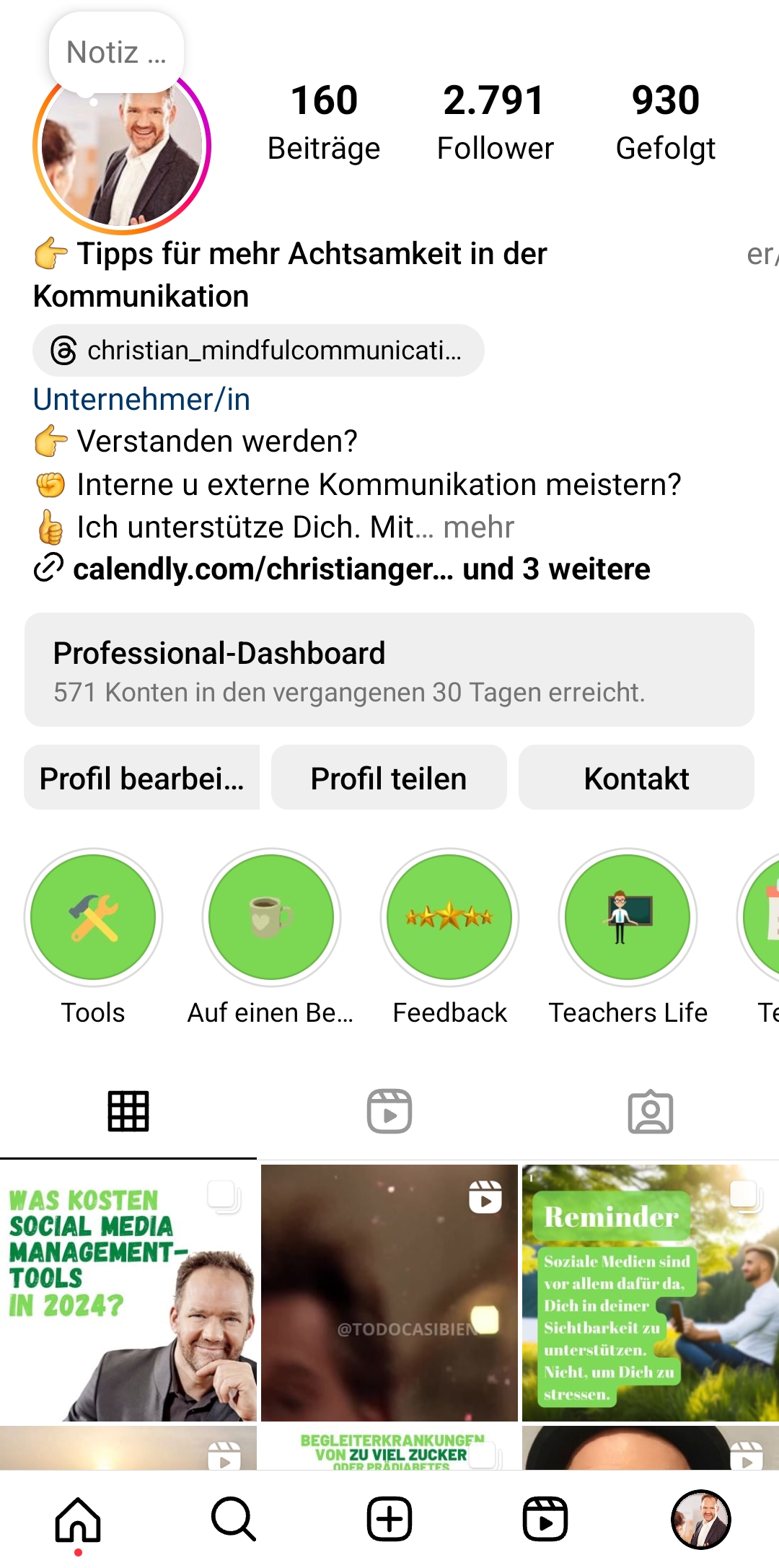 Profil
Kurzbiografie max 150 Zeichen

Benutzername max. 30 Zeichen 

Nur max fünf Links möglich

Highlights aus den StoriesNotizen:
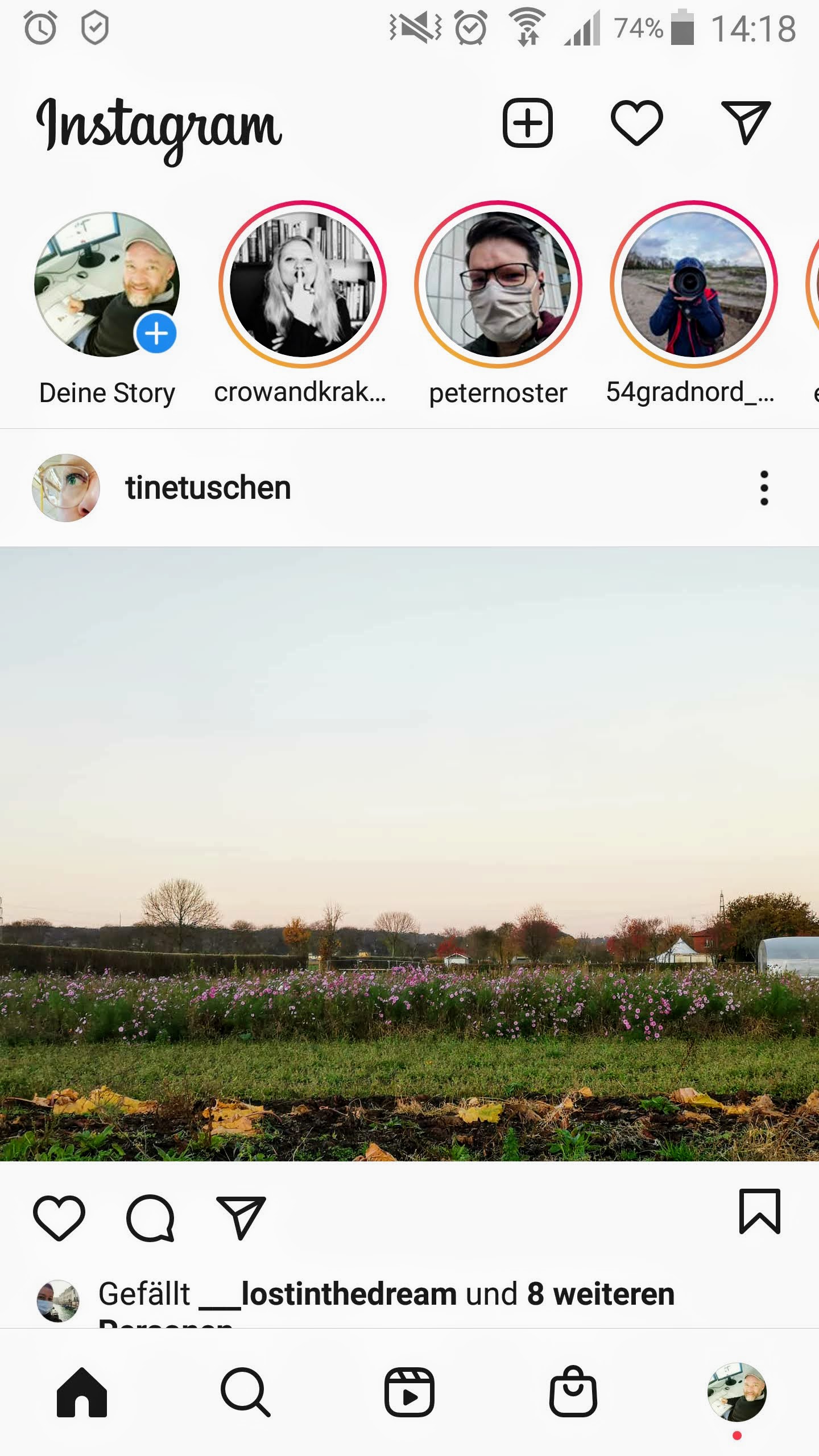 Stories
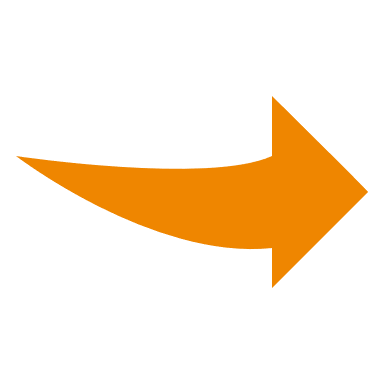 Inzwischen wichtiger als der Feed
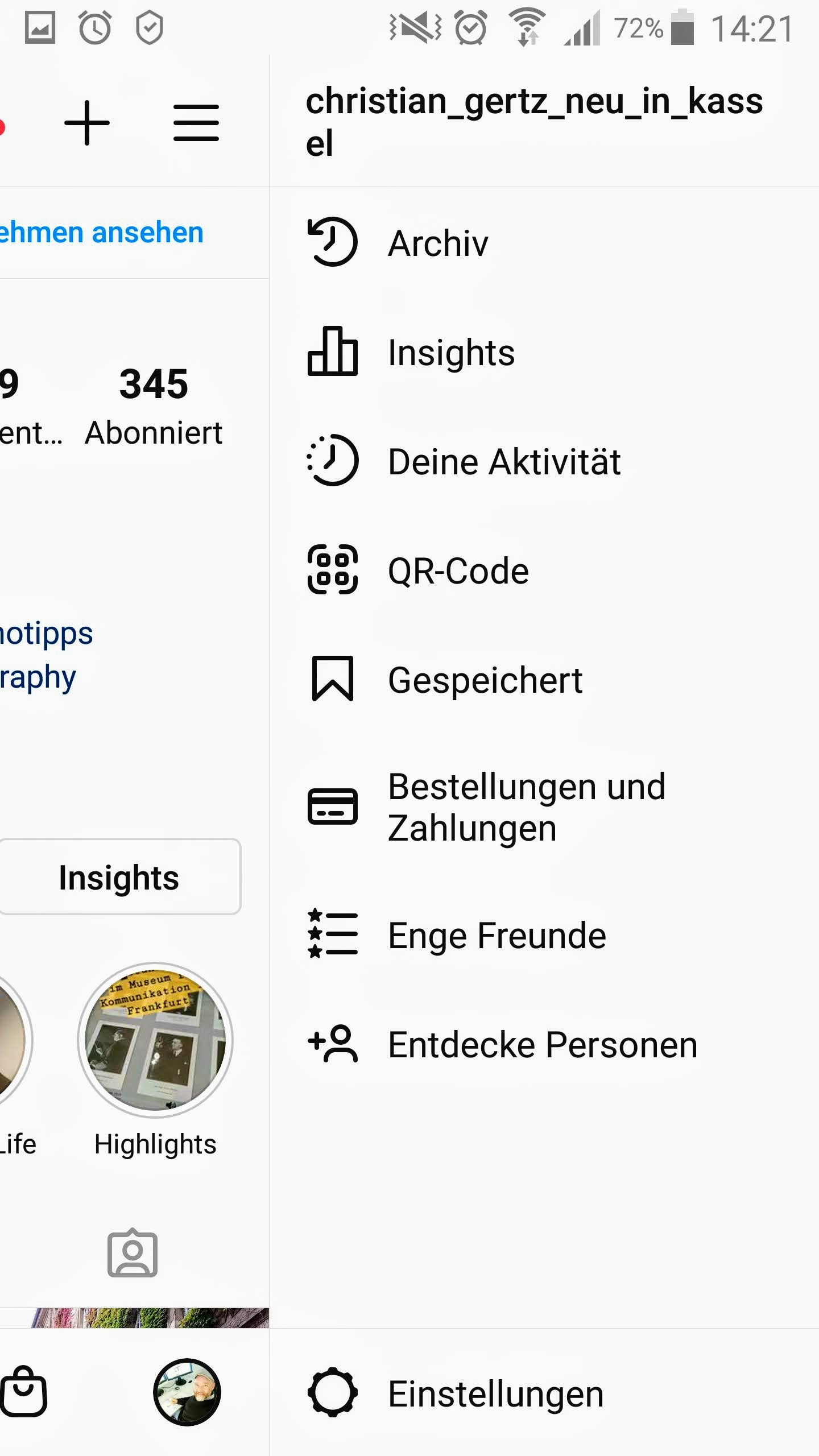 Insights, Analyse and more
Die wichtigsten Funktionen sind „rechts unter der Jalousie“
Content
Kanäle auf Instagram
Feed
Stories
Live-Stream
Reels
Feed
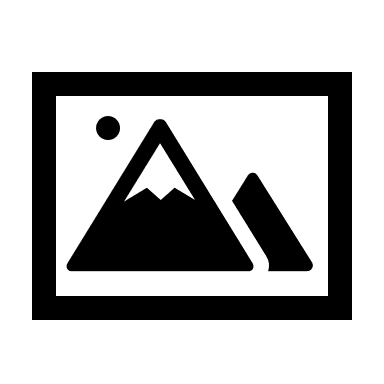 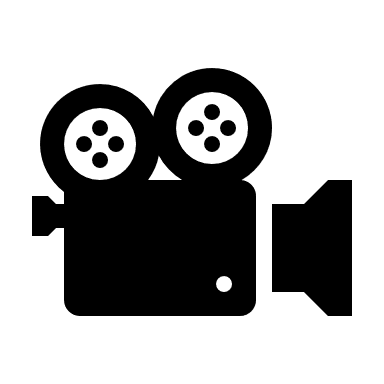 Fotos
Videos
Feed
Fotos
Format 
Im Feed Quadratisch
Angeklickt: quadratisch, hochkant, quer

Besonderheit
Karussell: bis zu 10 Fotos in einem Post
Zeichen: zwei Quadrate

Hashtags
Höchstgrenze 30
lieber 5 richtig relevante Hashtags (zu finden bei fanpagekarma.com/hashtag)
Feed
Fotos
Länge des Postingtextes: 35 Worte ideal

Fragen stellen, zum antworten aktivieren

Die ersten 4-5 Sekunden sind entscheidend

Je nach Business 7 Uhr morgens und 18:30 beste Zeit 

„Sponsored Post“  keine negativen Auswirkungen
[Speaker Notes: 18:30 beste Zeit: KOMMT DRAUF AN!]
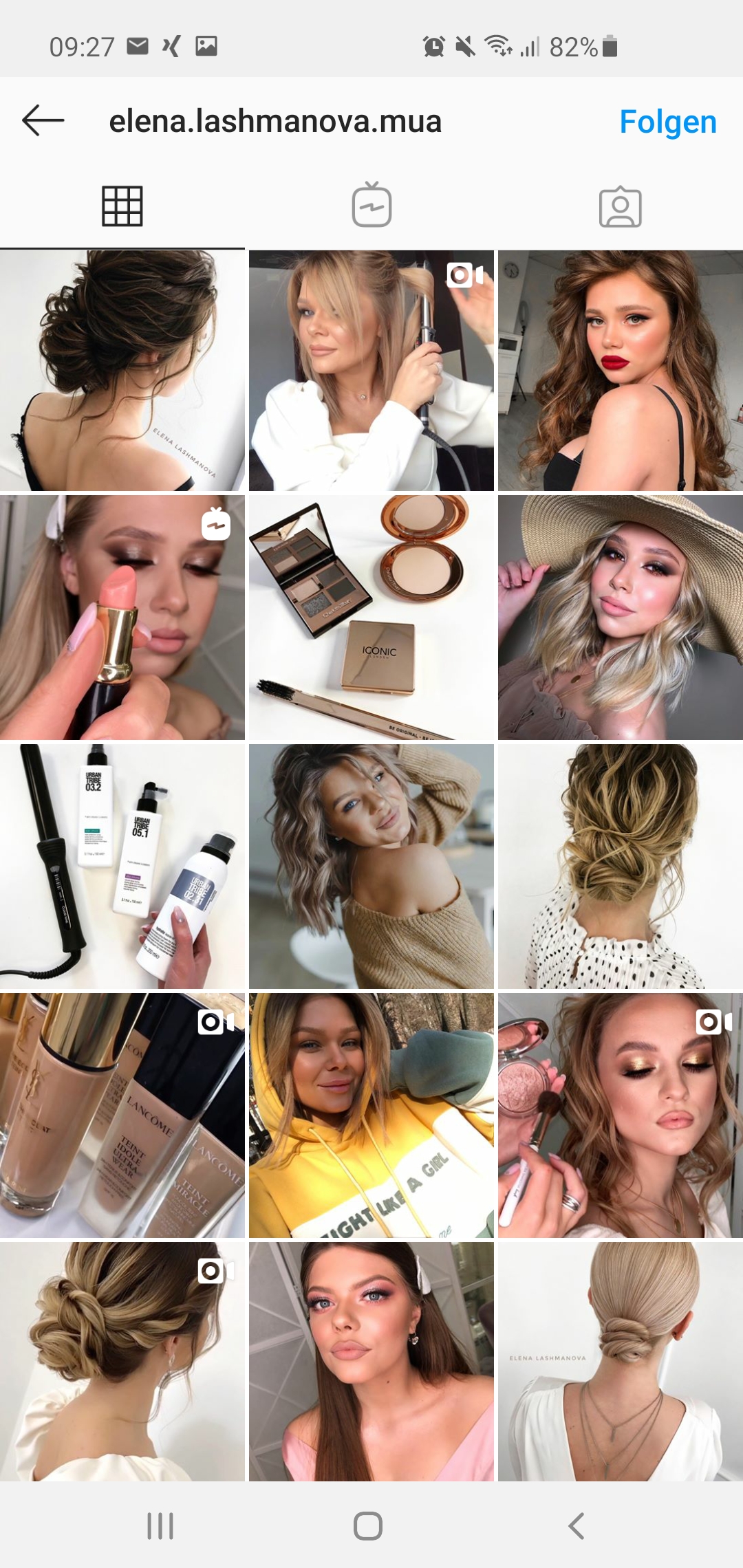 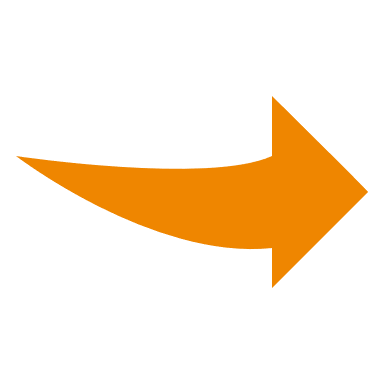 Feed
Videos (plus Instagram TV)
Format: 

Im Feed quadratisch
Angeklickt: hochkant

60 Minuten Länge

Zeichen: Dreiecksymbol bzw. Kamerasymbol

Content-Ideen: - How to- DIY- Messeauftritt- Interview
Feed
Einheitliche Bildsprache, die zum Unternehmen passt

Filter
Farben (Corporate Identity, Corporate Design)
Formate
Motive
Feed
Fotos

Infografiken

Quotes (Zitate)

Kurze Videos
Stories
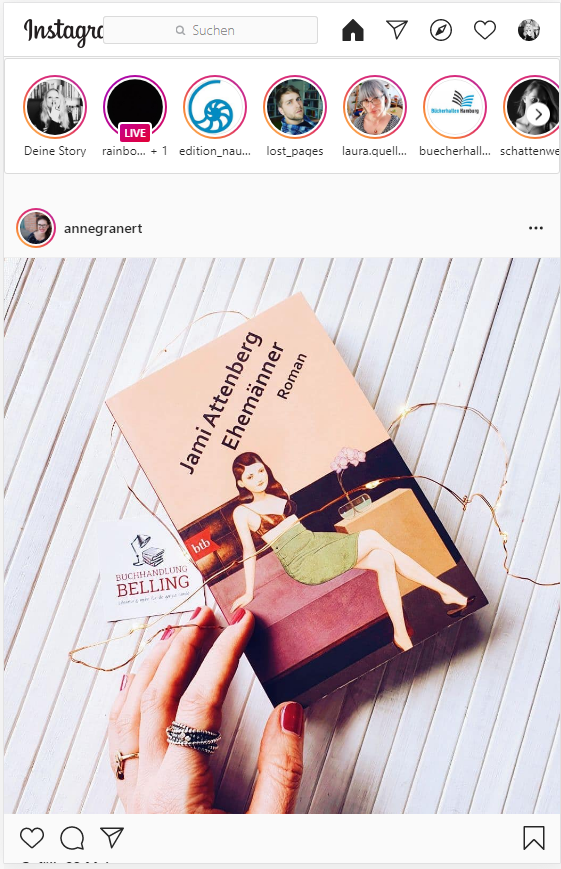 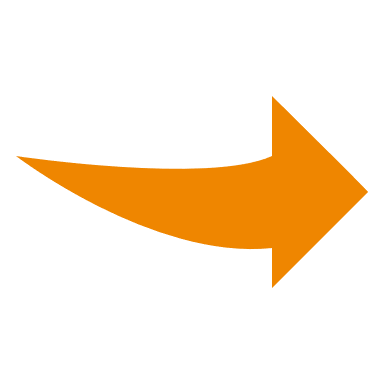 Bilder (die ich selber wähle, werden oben in der Feed-Leiste  angezeigt

Videos pro Slide 15 Sek

Bis zu 4 Slides hintereinander drehen
[Speaker Notes: Aufnahmemodi: Foto, Gestalten, Boomerang, Layout (Collage), Superzoom, Video]
Stories
Jede Menge Gestaltungsmöglichkeiten

 Verschiedene Aufnahmemodi
Sticker
Text
Malen
Filter (Aufnahme)
Filter (Foto)
Empfehlenswerte Tools: - InShot, CapCut
       - YouCut
       - Mojo, Unfold, StoryArt
[Speaker Notes: Aufnahmemodi: Foto, Gestalten, Boomerang, Layout (Collage), Superzo

Kurs Stories zeigen und jeden eine Story posten lassen
om, Video]
Stories
Momentaufnahmen

Fragen und Umfragen

Witziges

Verlinkungen teilen
Mit Avatar arbeiten
[Speaker Notes: Aufnahmemodi: Foto, Gestalten, Boomerang, Layout (Collage), Superzoom, Video]
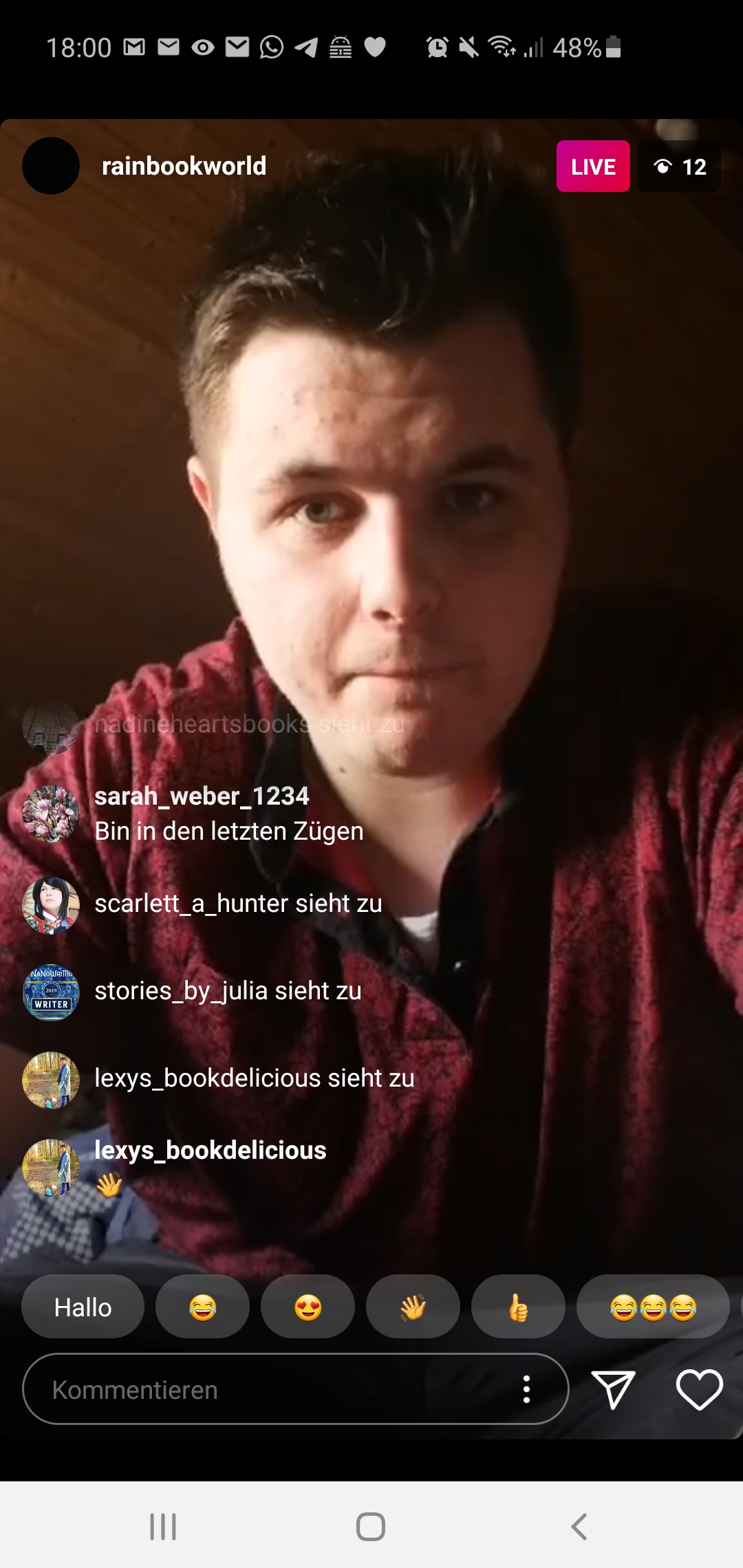 Live-Stream
Zugriff über „das Plus“ (für Erstellen)

Format: Hochkant

Max. eine Stunde

Zweite Person zuschaltbar

Zuschauer können im Chat interagieren
Live-Stream
Expertentalks/Interviews

Workshop Streamen

Lesungen

Messeimpressionen

QaA

Wichtig: Kündigt Live-Streams an
[Speaker Notes: Aufnahmemodi: Foto, Gestalten, Boomerang, Layout (Collage), Superzoom, Video]
Instagram für Unternehmen
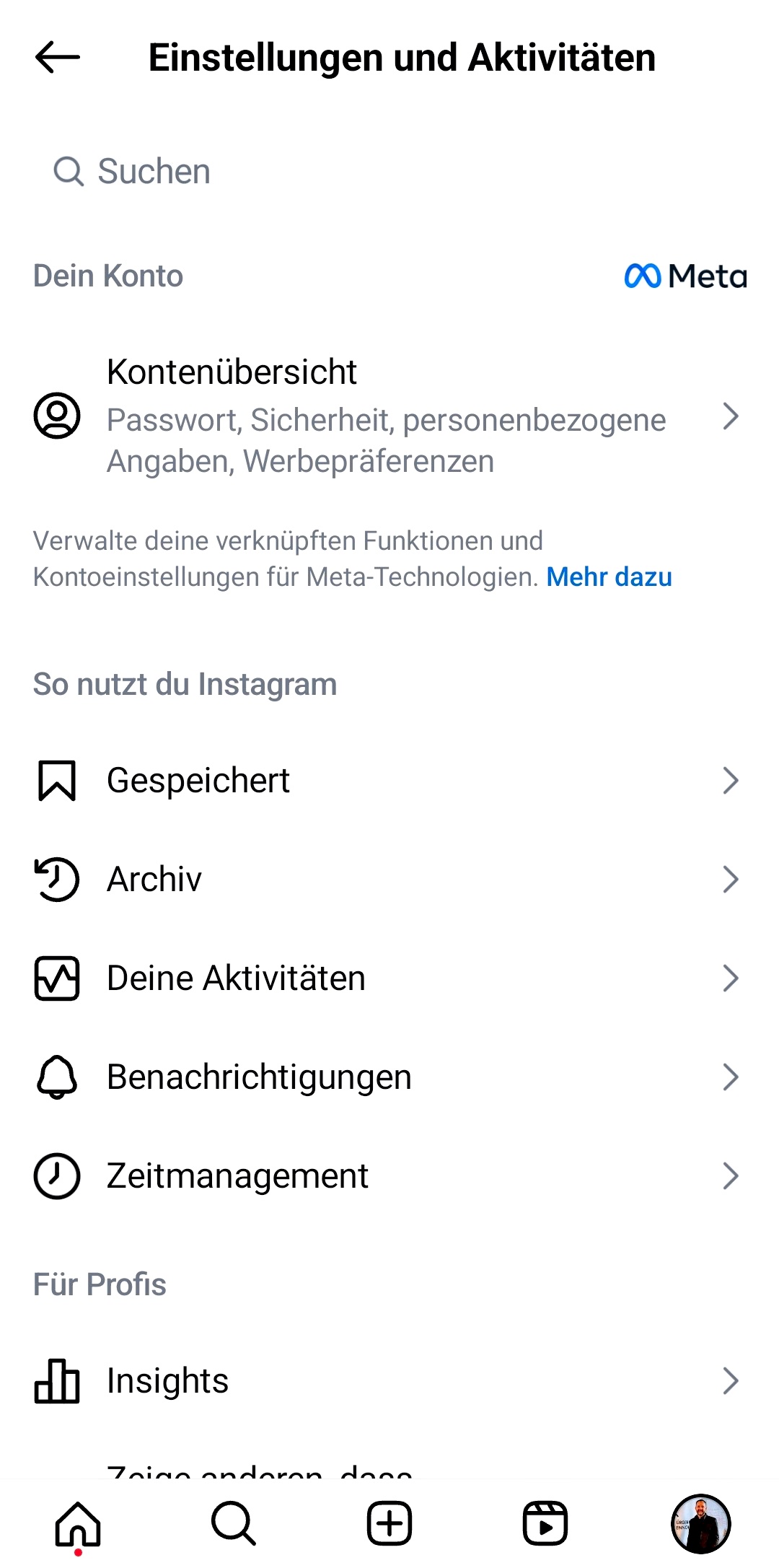 Ein Businessprofil einrichten
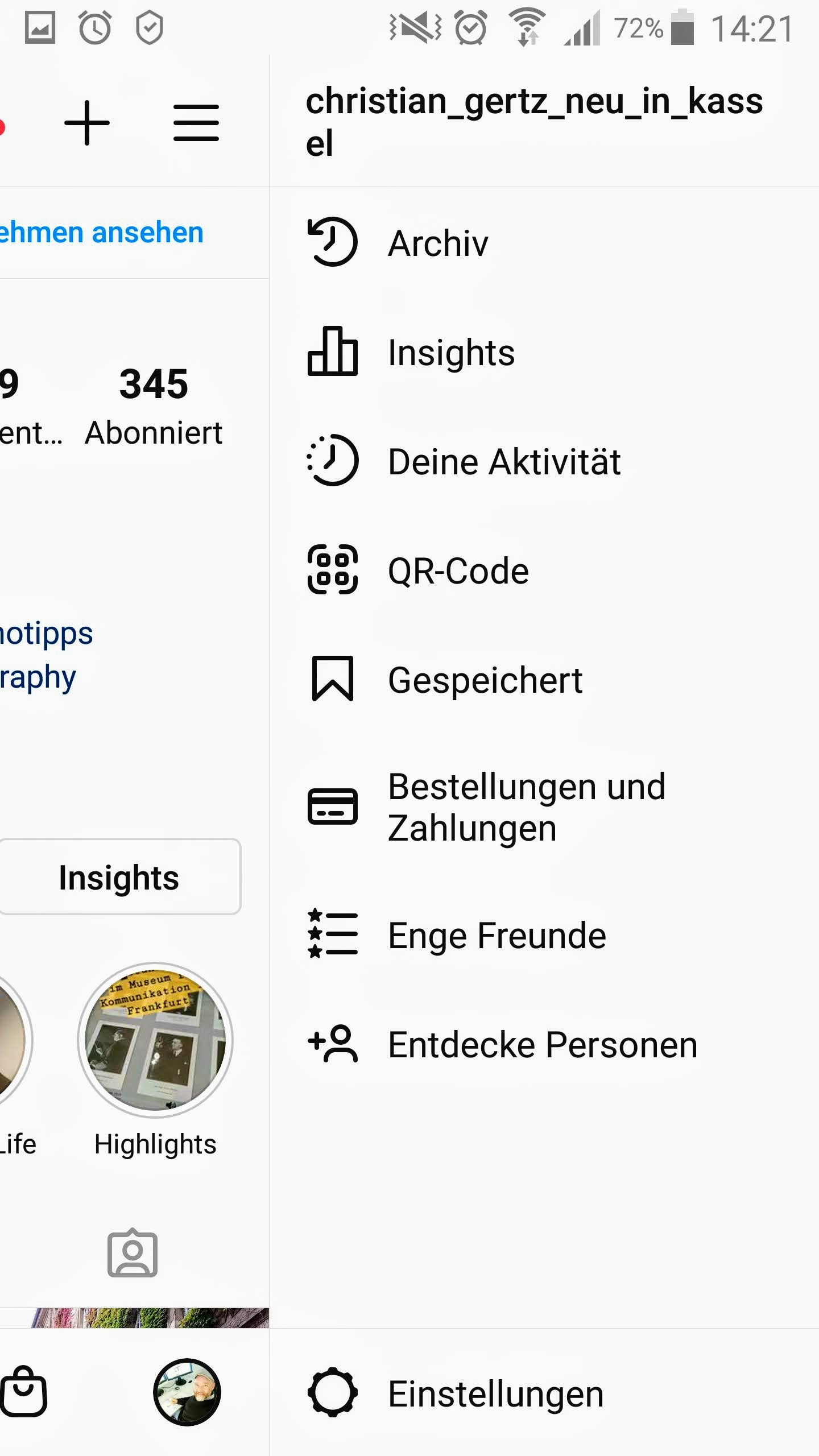 Menü
Einstellungen öffnen
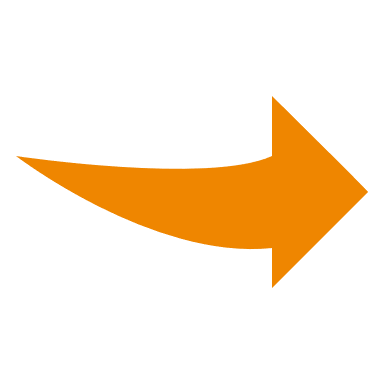 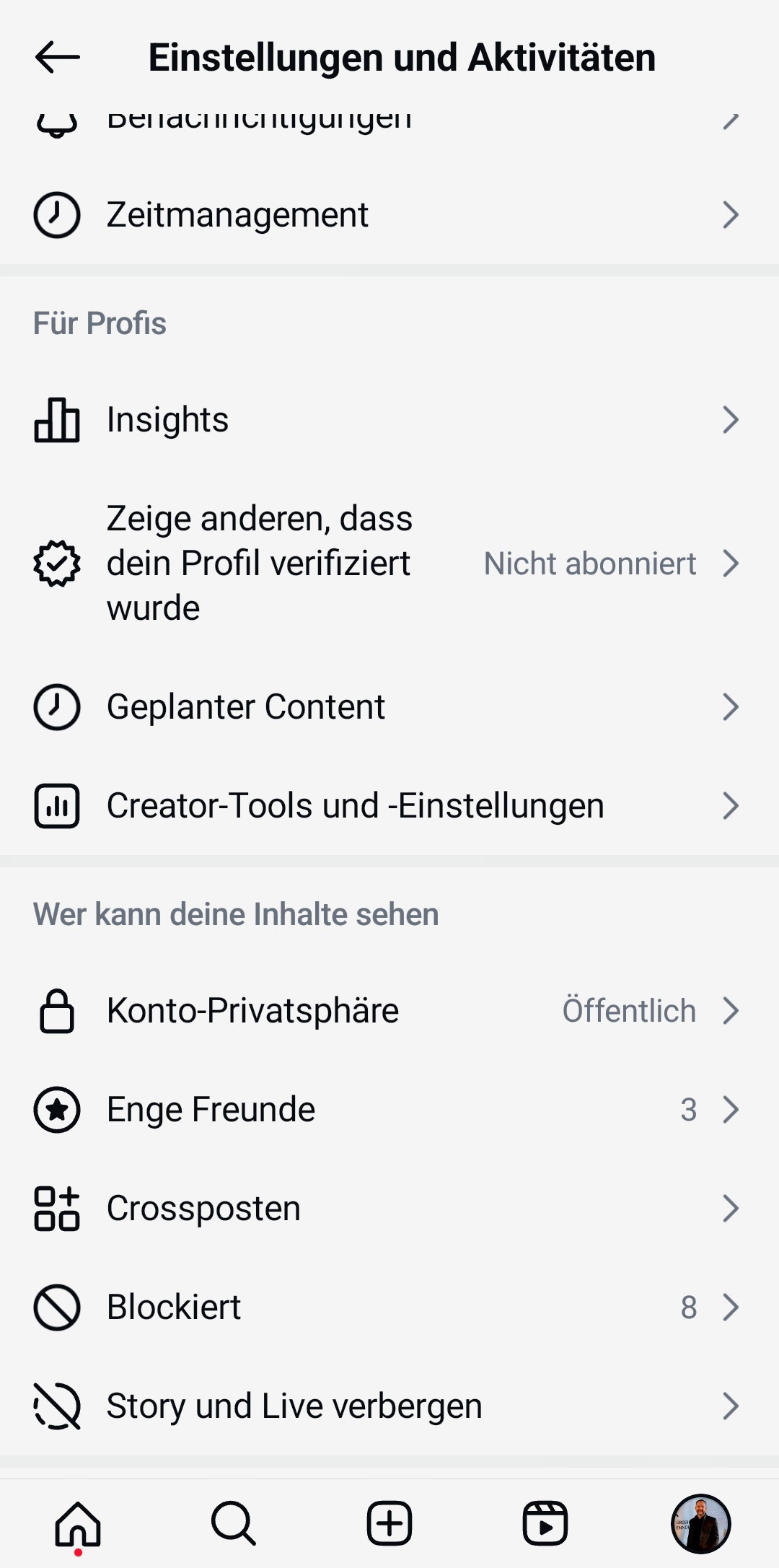 Ein Businessprofil einrichten
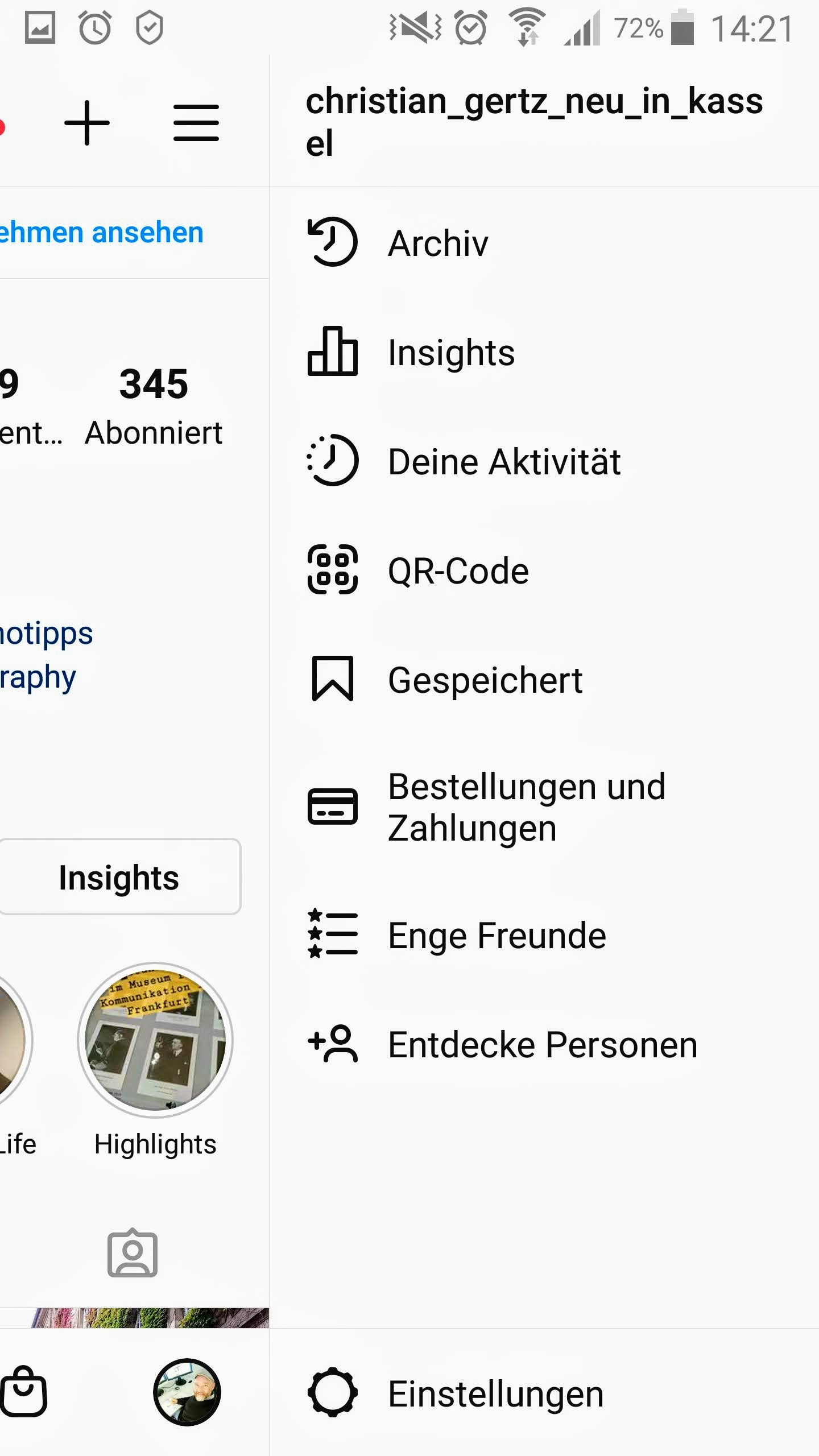 Menü
Einstellungen öffnen
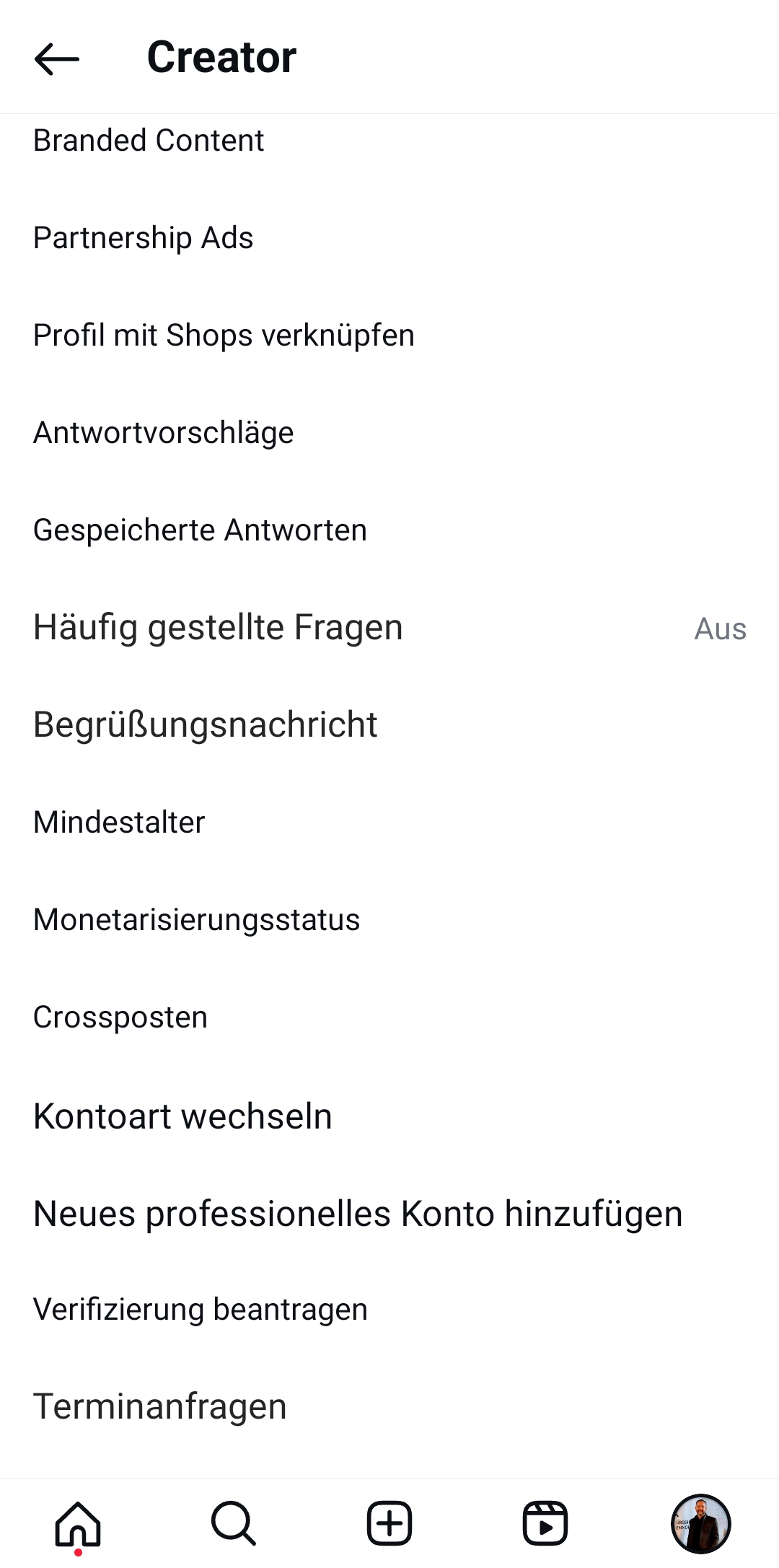 Ein Businessprofil einrichten
Menü
Einstellungen öffnen
Kontoart wechseln oder neues Profi-Konto eröffnen
[Speaker Notes: Organische Reichweite wird immer weiter eingeschränkt]
Werbeanzeigen
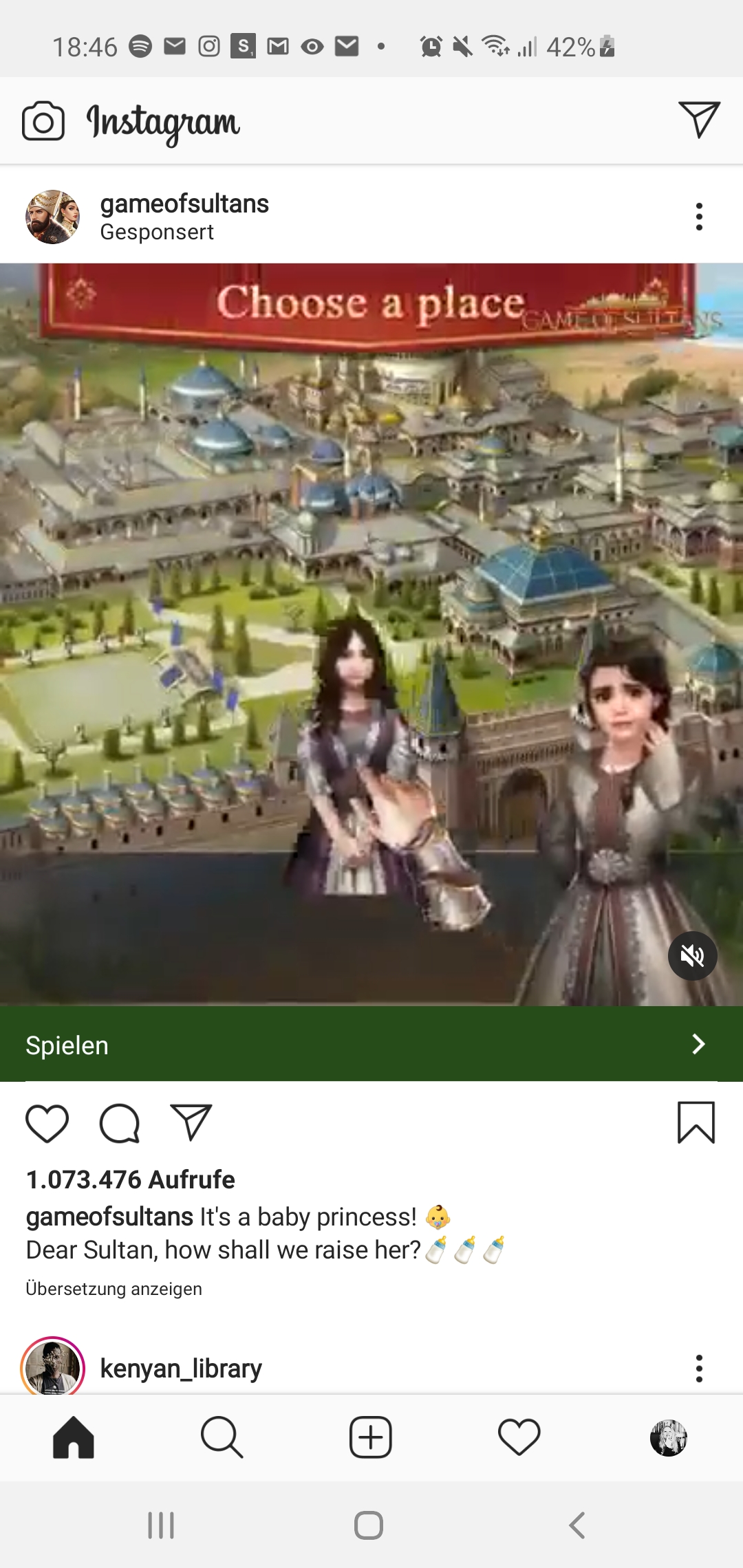 Werbeanzeigen schalten
Anzeigen bei Instagram sind noch häufig günstiger als bei Facebook
Man kann auch ohne Profil auf Instagram Werbung schalten
Banderole mit Call to Action
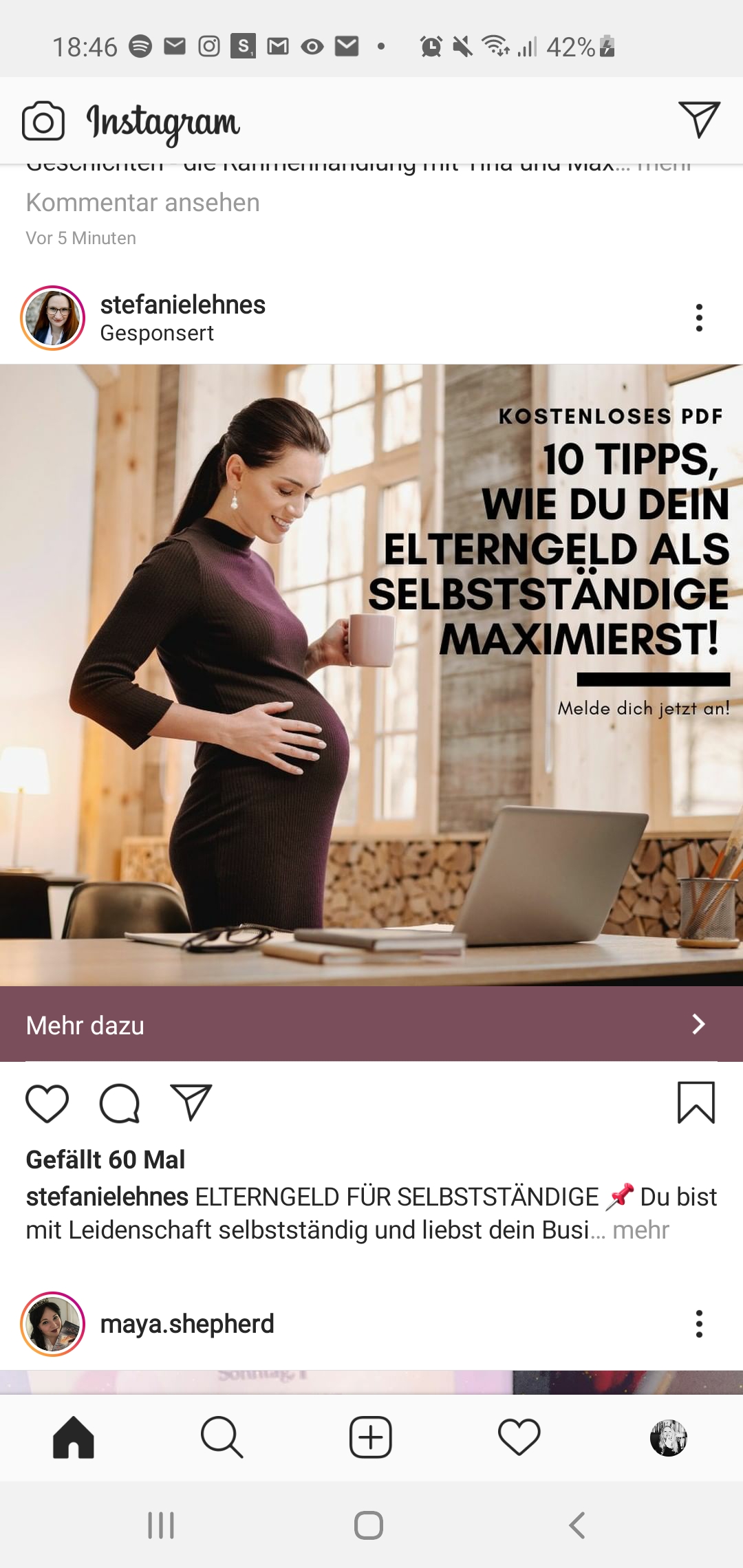 Werbung im Feed
Werbung wird nativ im Feed eingebunden

Kann auf externe Seite, z.B. App-Shop führen

Kann auf das Profil leiten
Über 200 Millionen Unternehmenskonten!
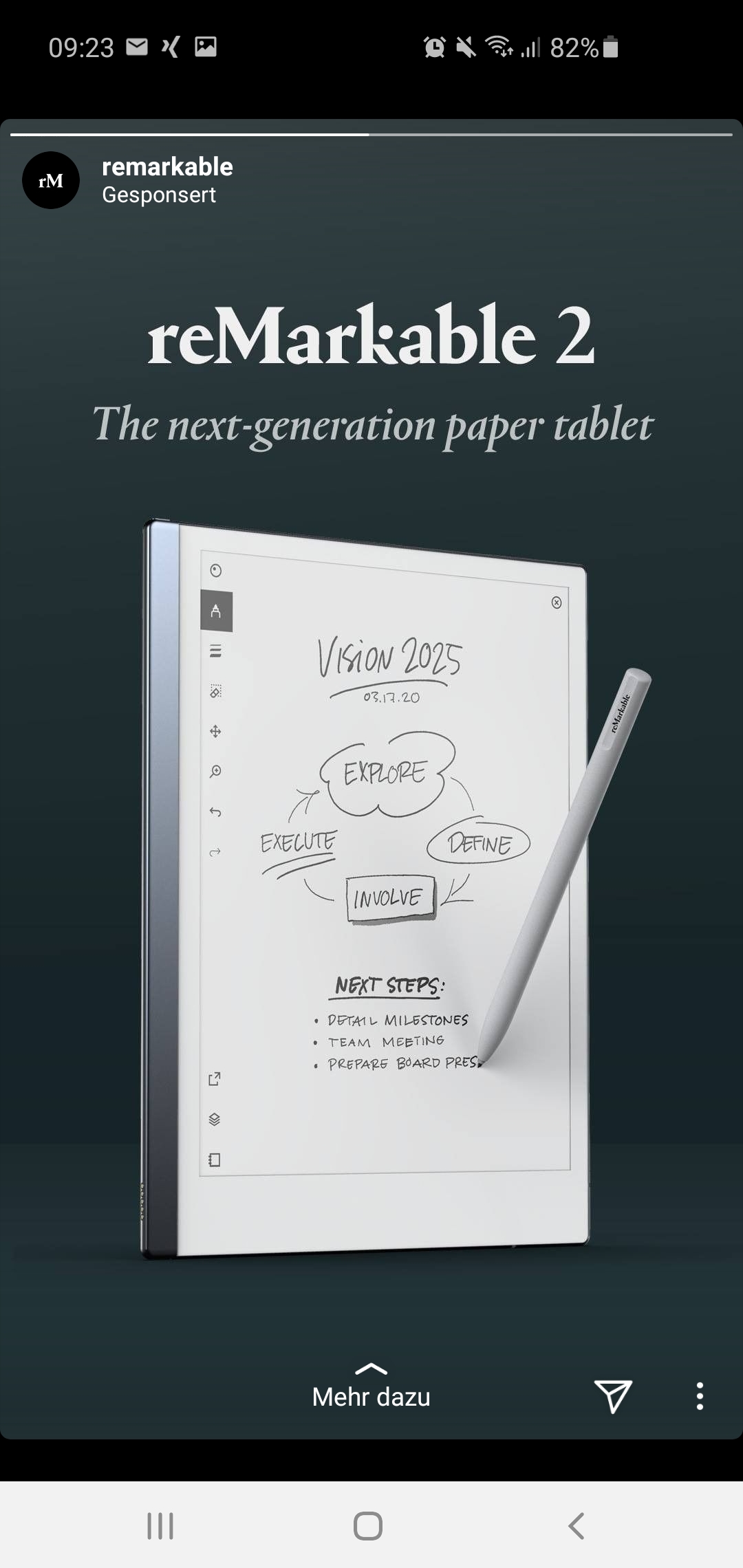 Werbung in den Stories
Erscheinen beim „Durchwischen“  durch die Stories  nativ eingebunden

Sollten aussehen wie eine normale Story

Bieten Link auf externe Seite auch ohne 10.000 Follower

Durch die Weiterleitung auf externeSeite  mehr Traffic, Conversions, etc.

15 Sek. bzw. 3x15 Sek.
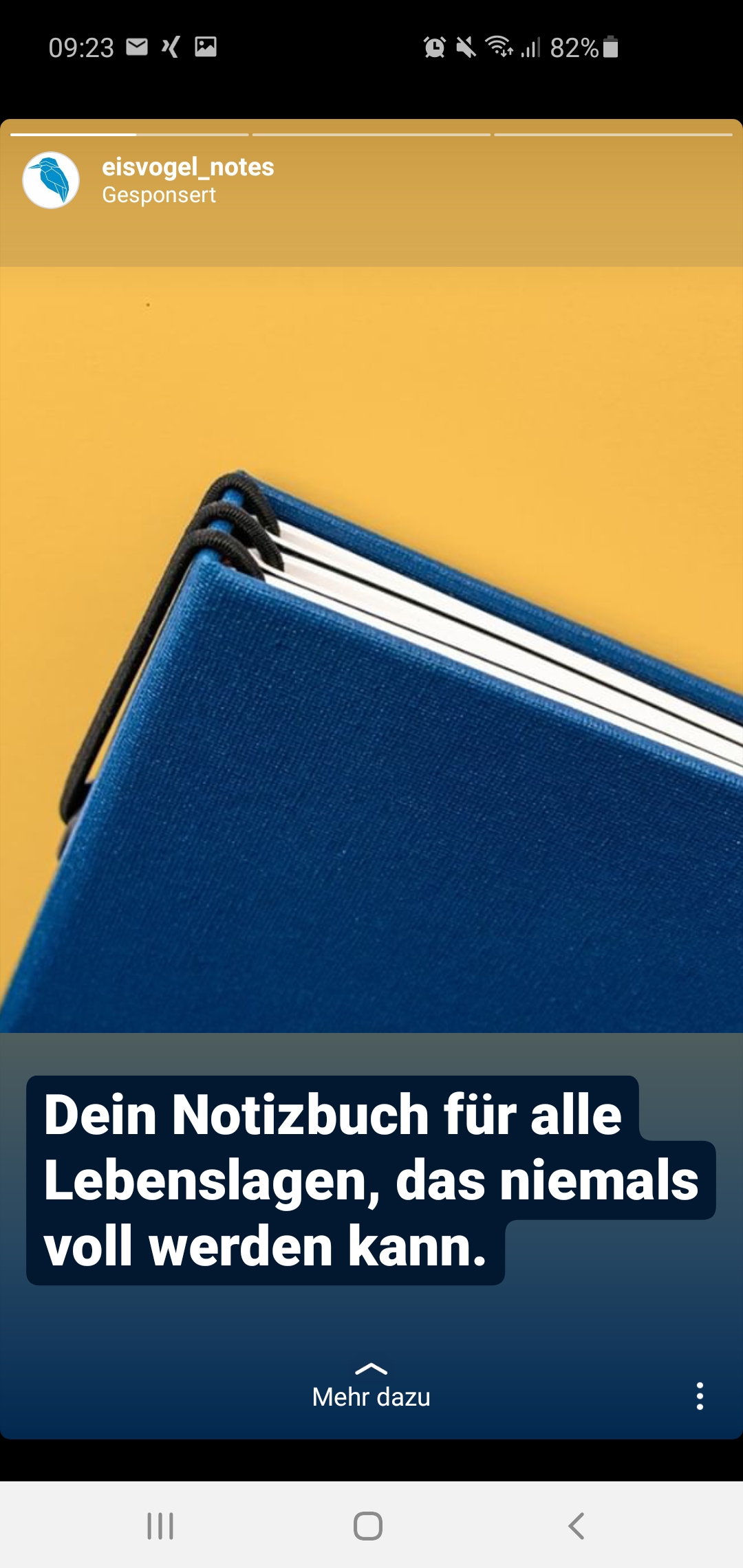 Werbung in den Stories
Relevanter Content

Storytelling

Transparenz

Werbemittel der Zielgruppe anpassen

Website: responsive!
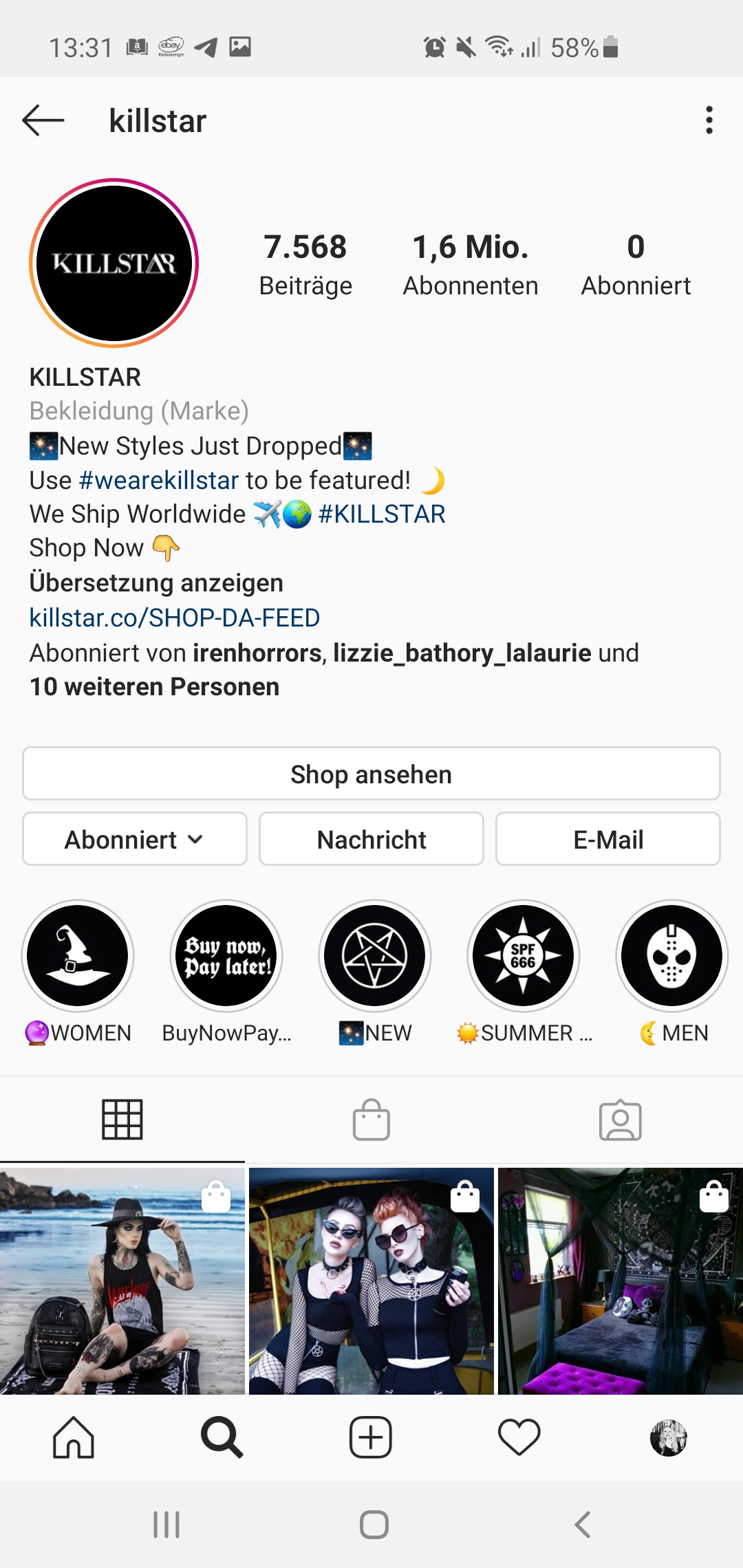 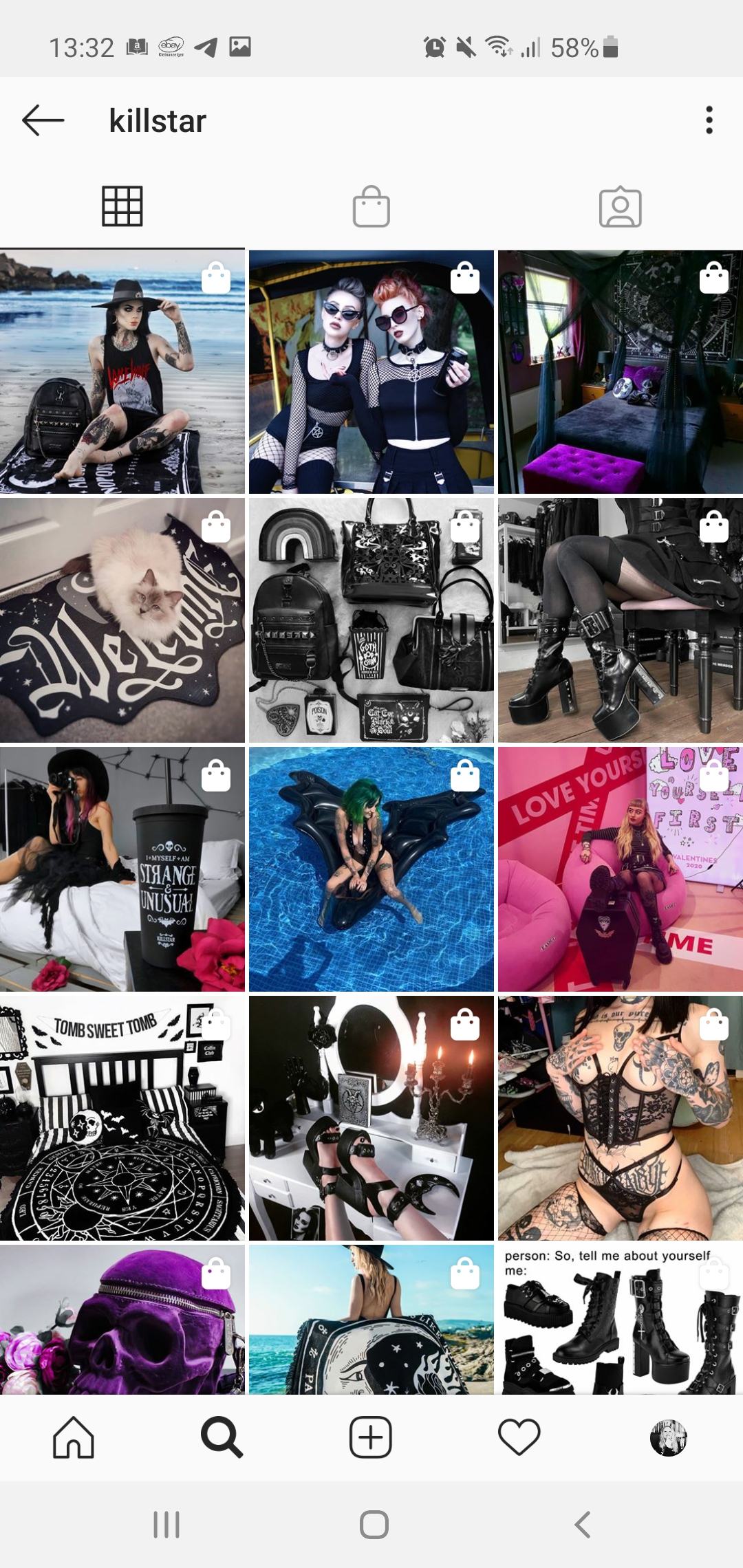 Insta Shopping
Steht jedem Unternehmen mit Business- und Creator- Profil zur Verfügung

Musste zuvor mit einem Facebook-Shop verknüpft sein, jetzt „nur“ noch mit einer FB-Seite.

Produkte können direkt aus dem Foto in den Shop verlinkt werden
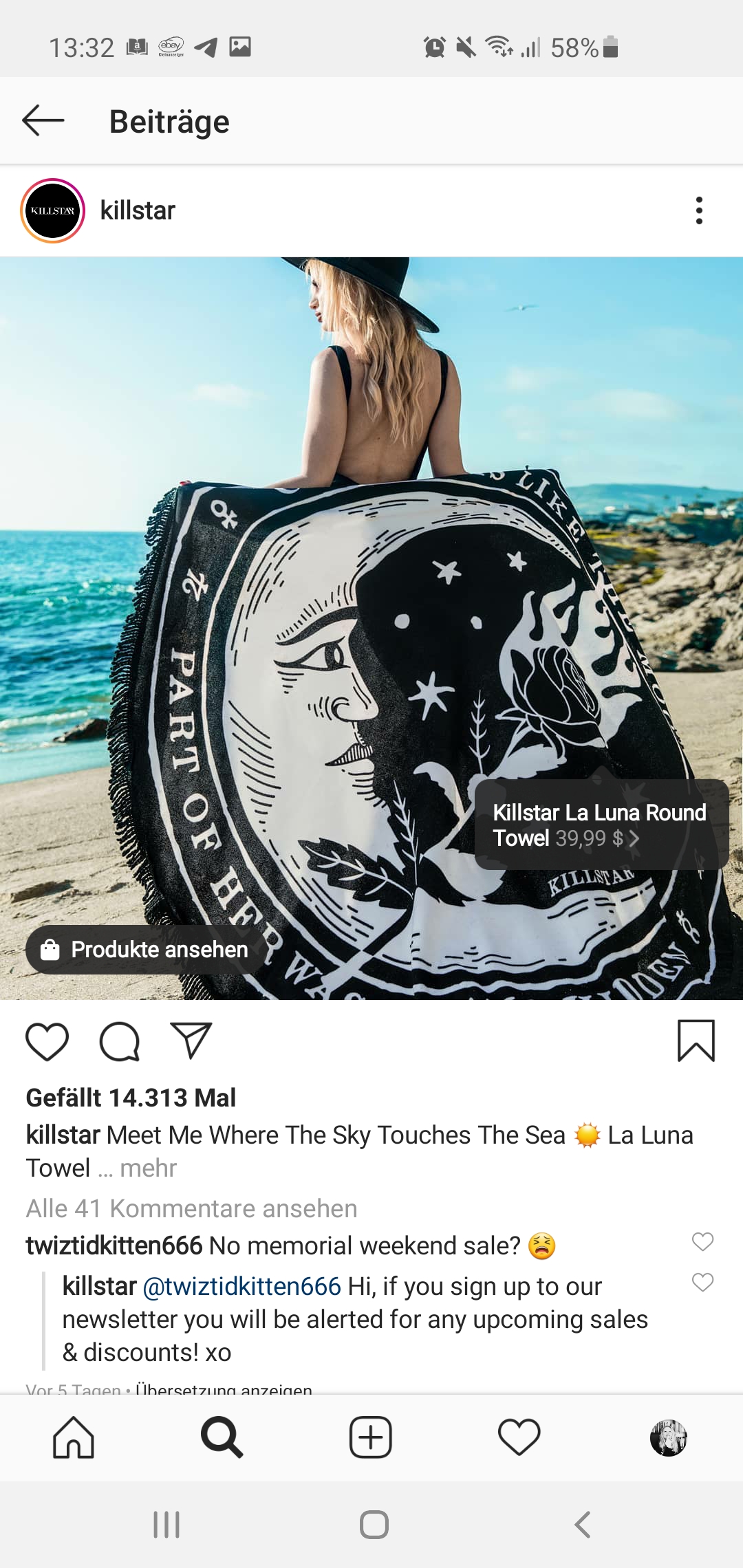 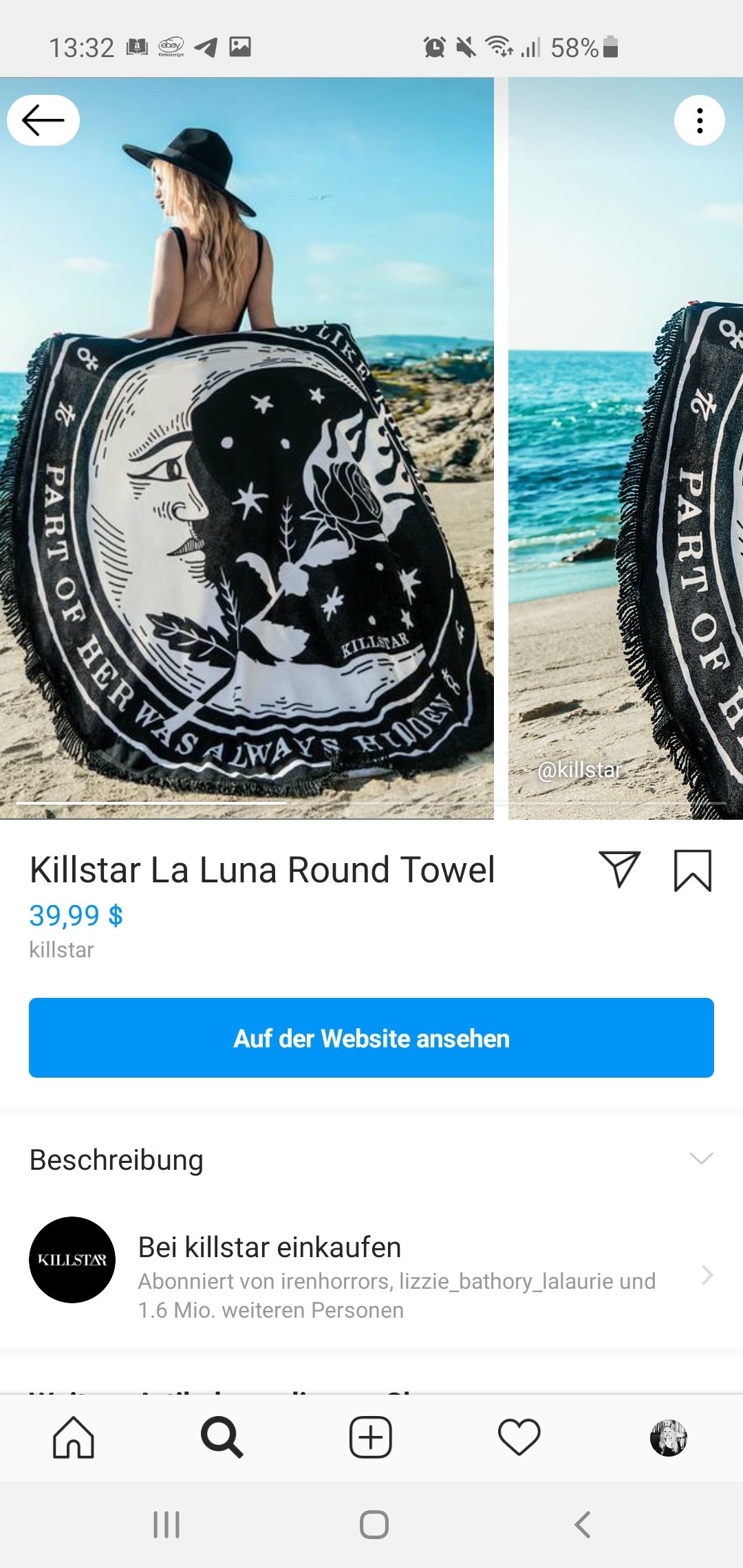 Insta Shopping
Steht jedem Unternehmen mit Business – und Creator-Profil zur Verfügung

Musste mit einem Facebook-Shop verknüpft sein, mittlerweile „nur“ noch mit einer FB-Site.

Produkte können direkt aus dem Foto in den Shop verlinkt werden
Werbeanzeigen schalten
Über die App
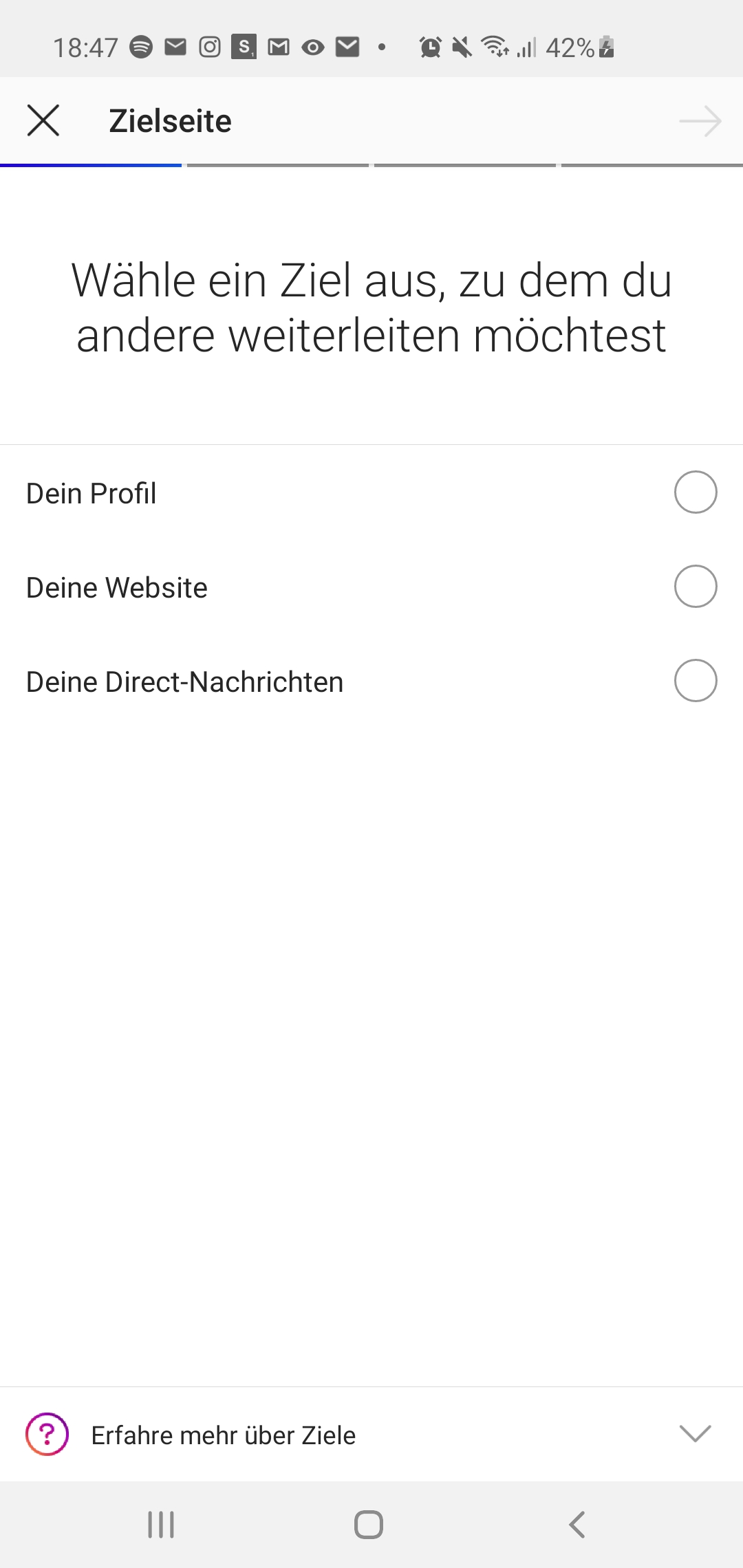 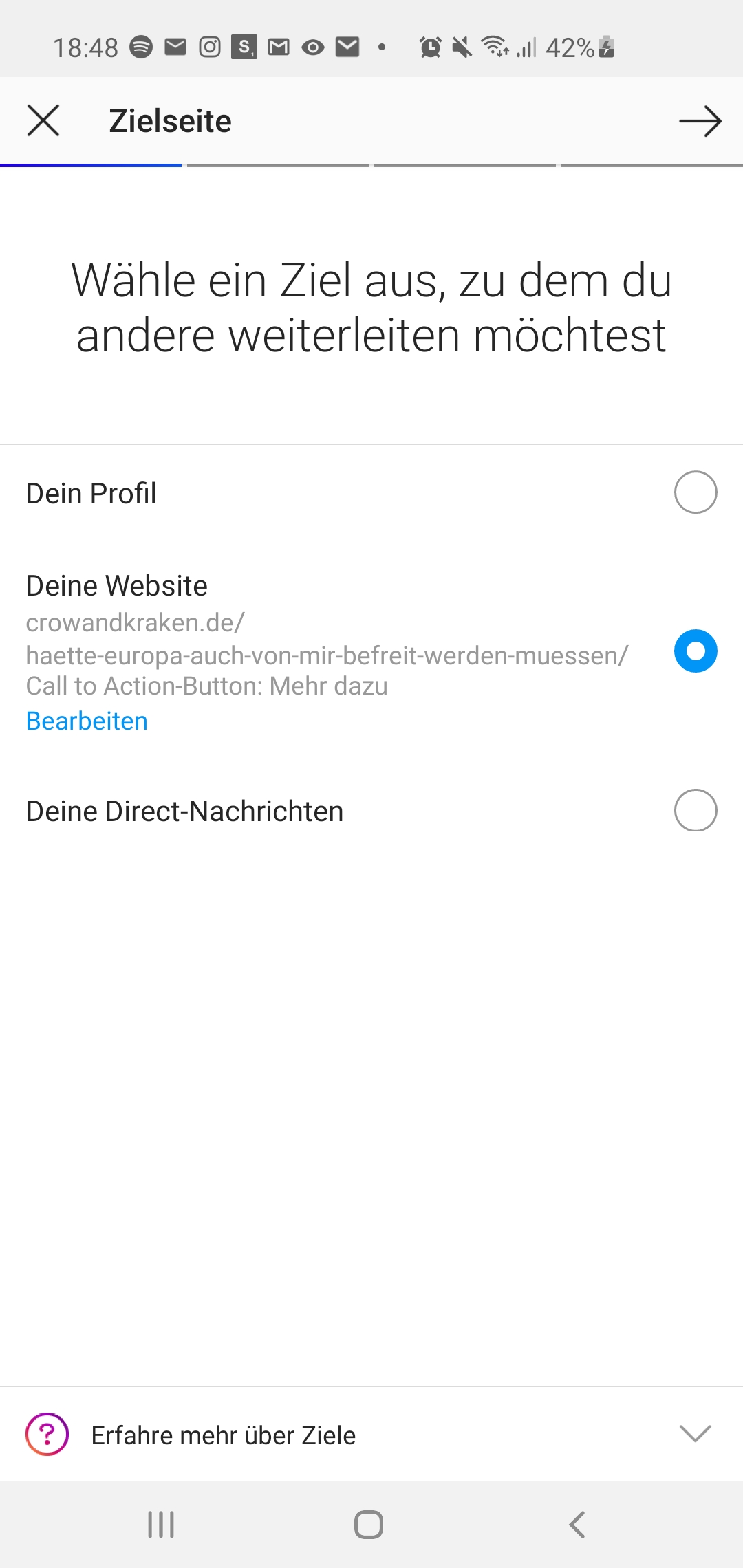 Werbeanzeigen schalten
Über die App
Werbeanzeigen schalten
Am besten über den Facebook Werbemanager

Im Grunde identisch mit FB-Werbung, bei Platzierung „Instagram“ auswählen
Instagram Insights
Insights
Beitrags-Insights
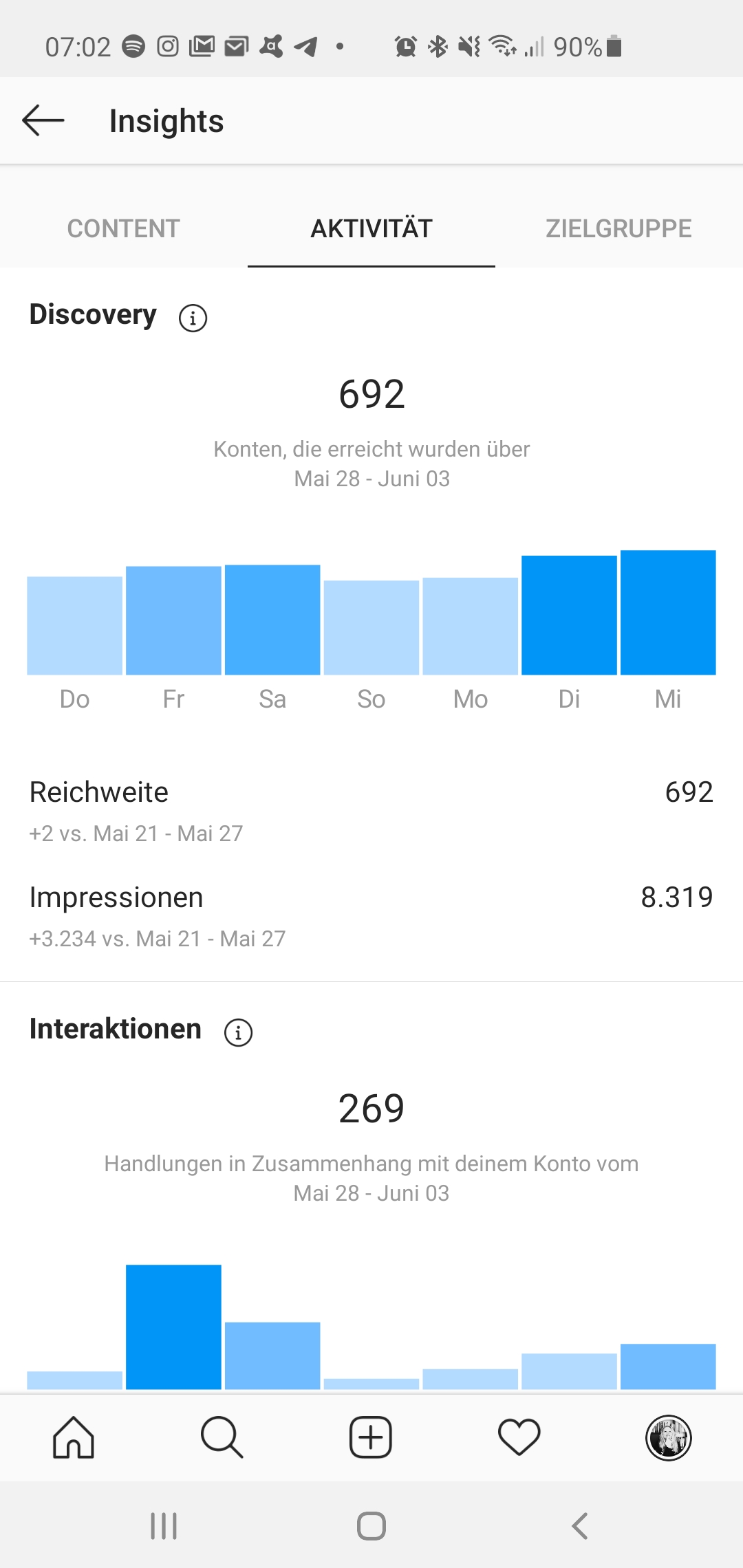 Insights
Kanal-Insights


	-> Tage, Orte, Zeiten
Instagram Ausblick
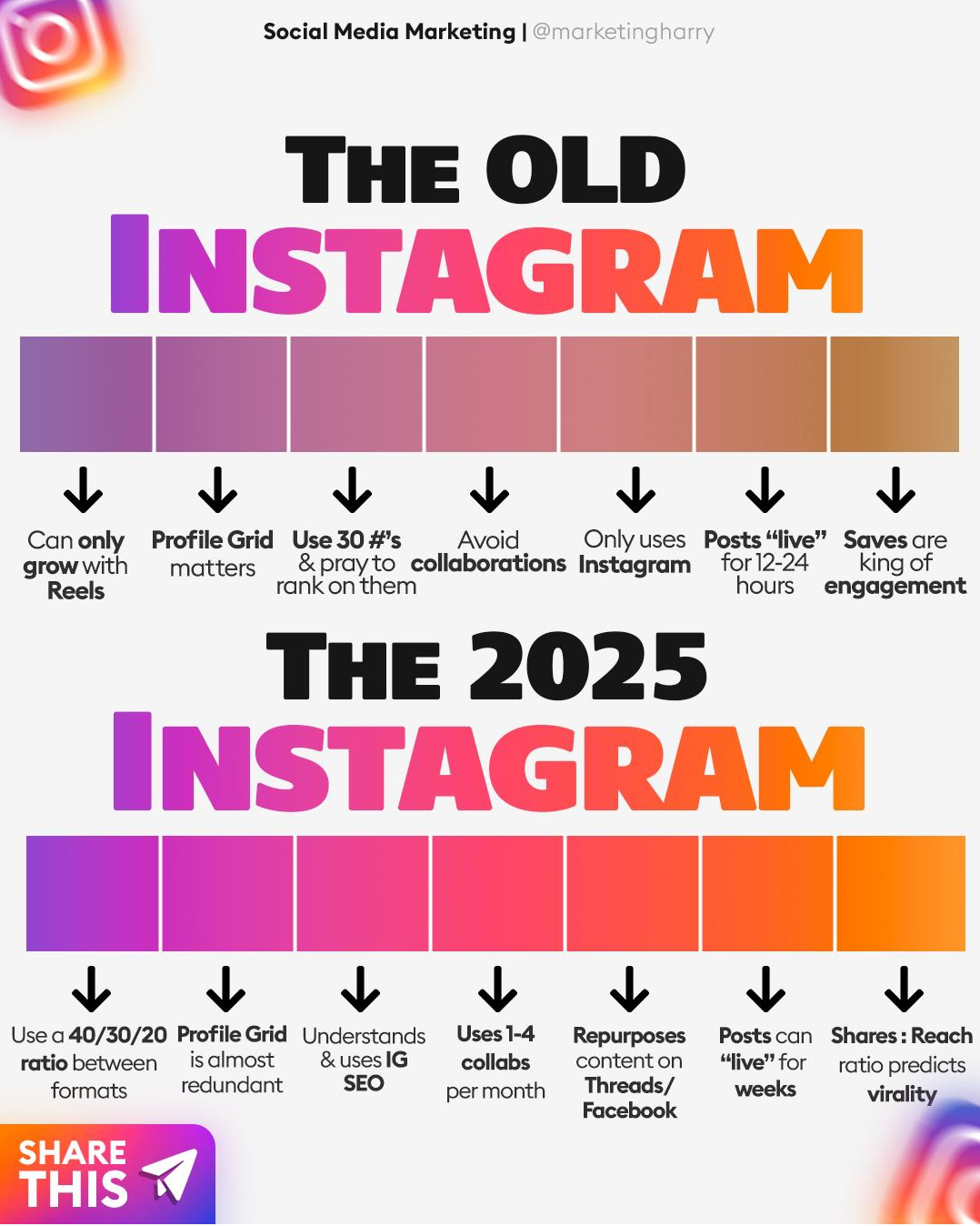 Ausblick
Mehr verschiedene Formate
Instagram SEO wird wichtiger 
Mit Kollaborationen arbeiten
Content auch auf FB / Threads vermarkten
Mehr „Teilen“ anvisieren / versuchen
Fragen?
Vielen Dank für Ihre Aufmerksamkeit!
Bei Fragenrund um Konzeption, Strategie, Advertising etc. ….
Kontaktieren Sie mich unter: cg@mehrtexte.de oder c.gertz@mehrtexte.de